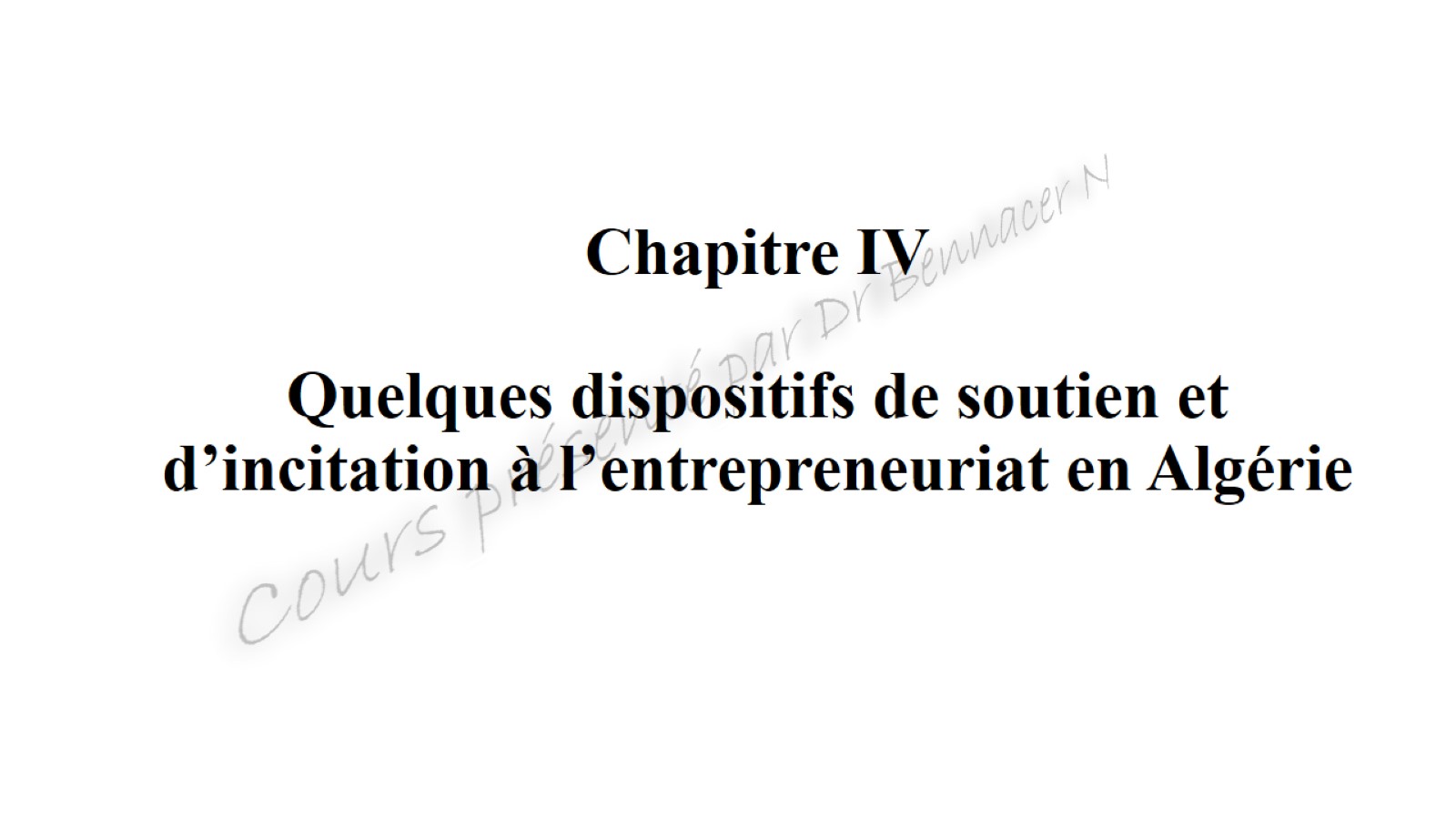 Chapitre IVQuelques dispositifs de soutien et d’incitation à l’entrepreneuriat en Algérie
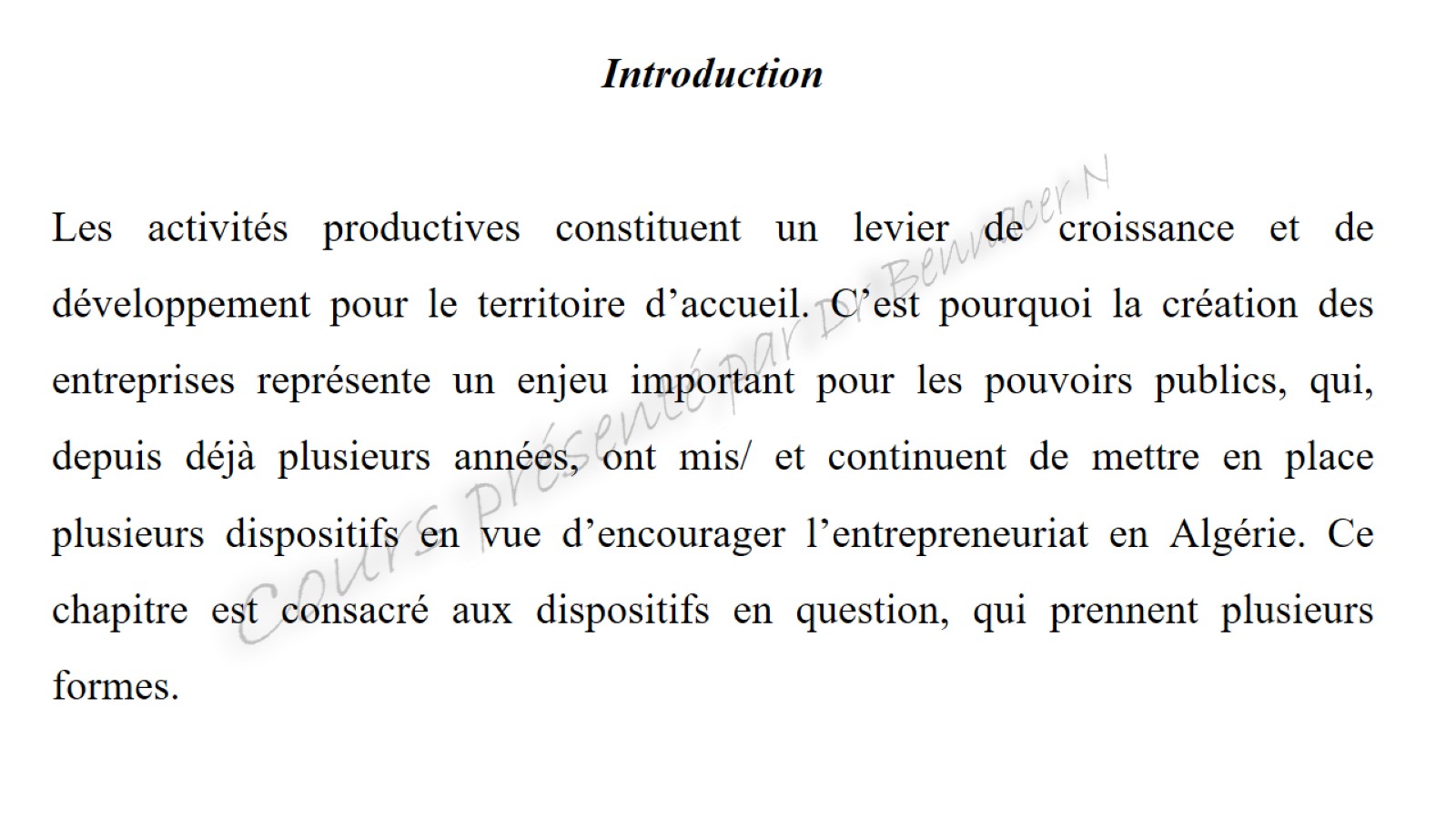 Introduction Les activités productives constituent un levier de croissance et de développement pour le territoire d’accueil. C’est pourquoi la création des entreprises représente un enjeu important pour les pouvoirs publics, qui, depuis déjà plusieurs années, ont mis/ et continuent de mettre en place plusieurs dispositifs en vue d’encourager l’entrepreneuriat en Algérie. Ce chapitre est consacré aux dispositifs en question, qui prennent plusieurs formes.
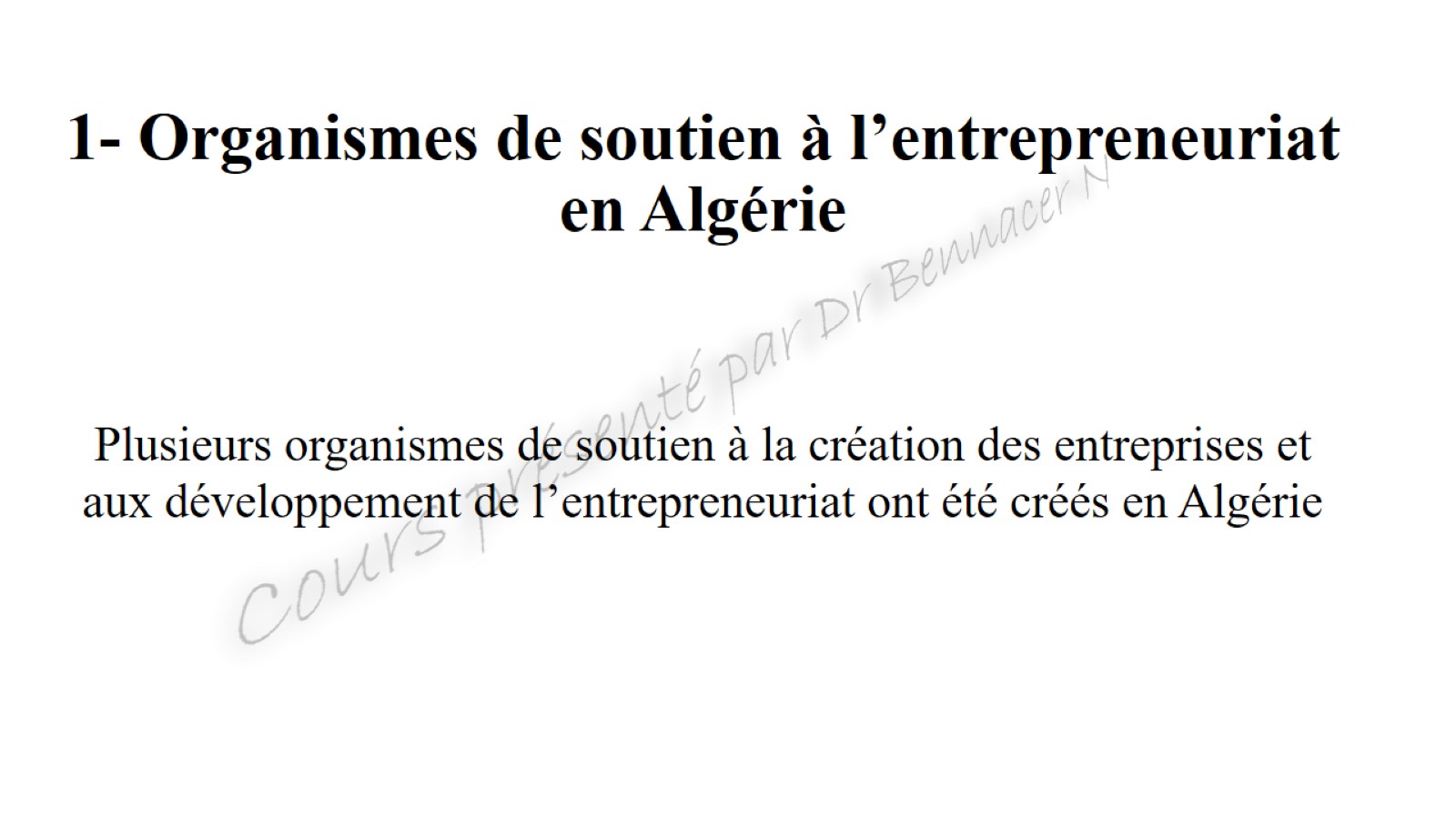 1- Organismes de soutien à l’entrepreneuriat en Algérie
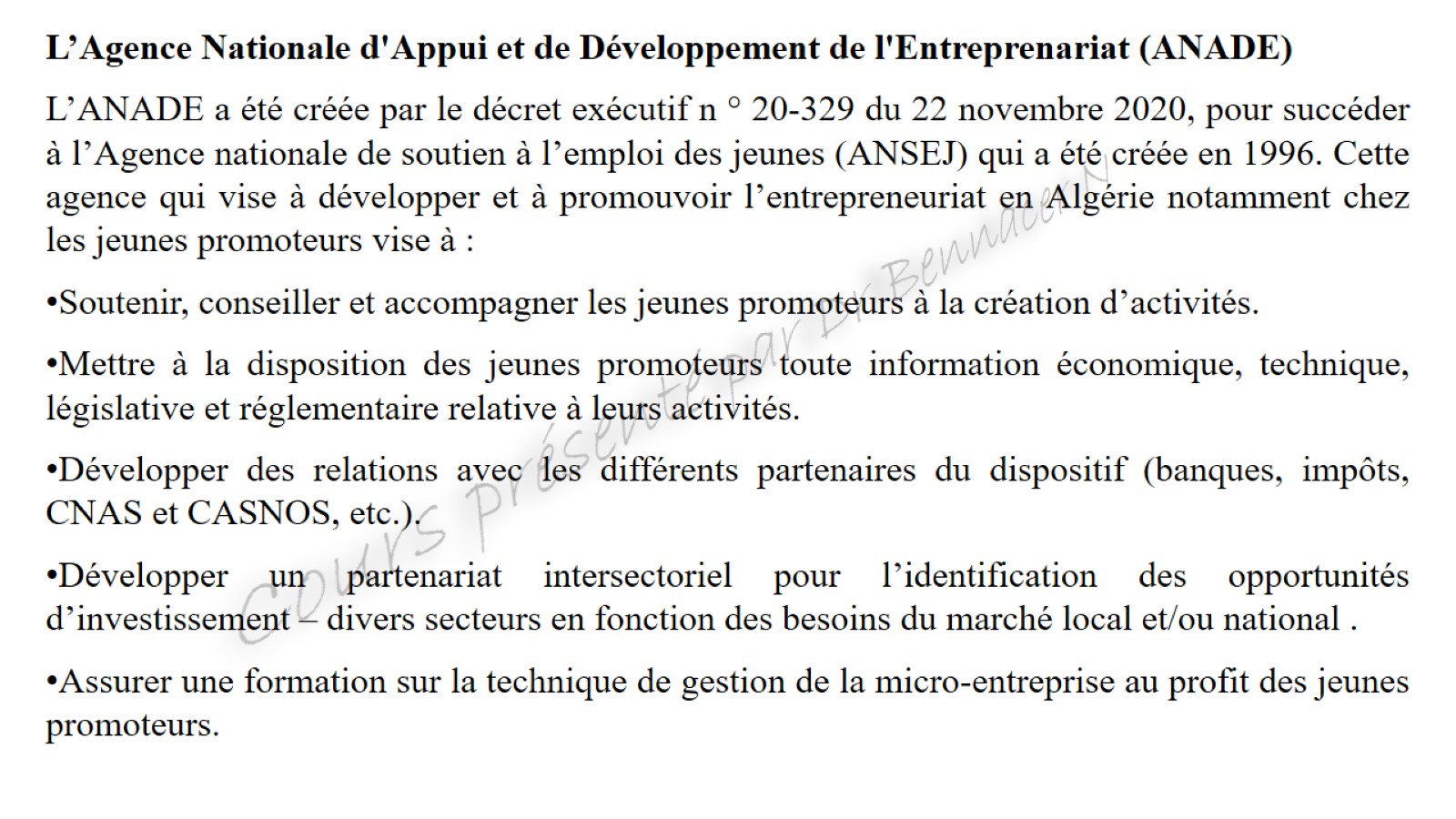 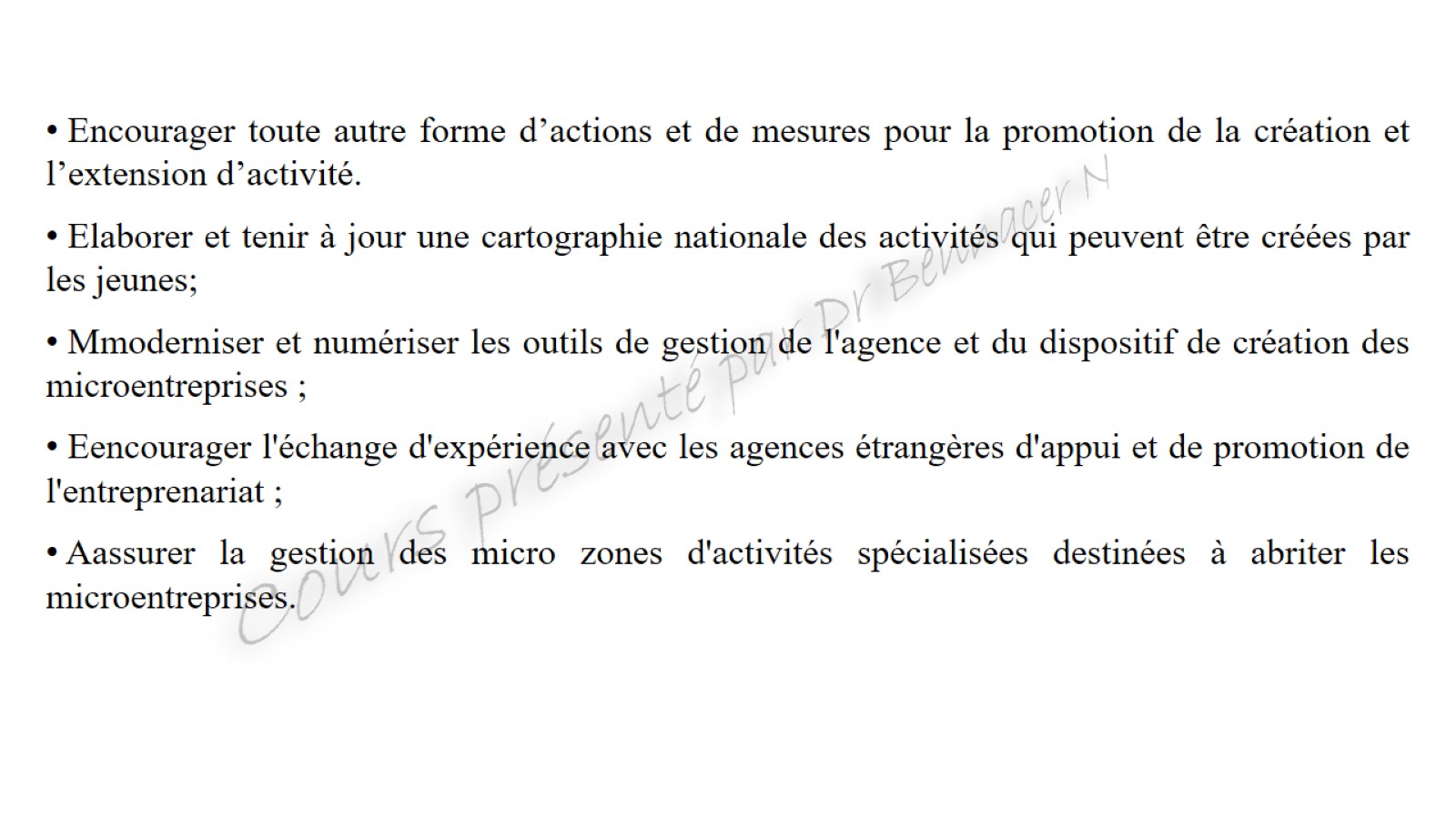 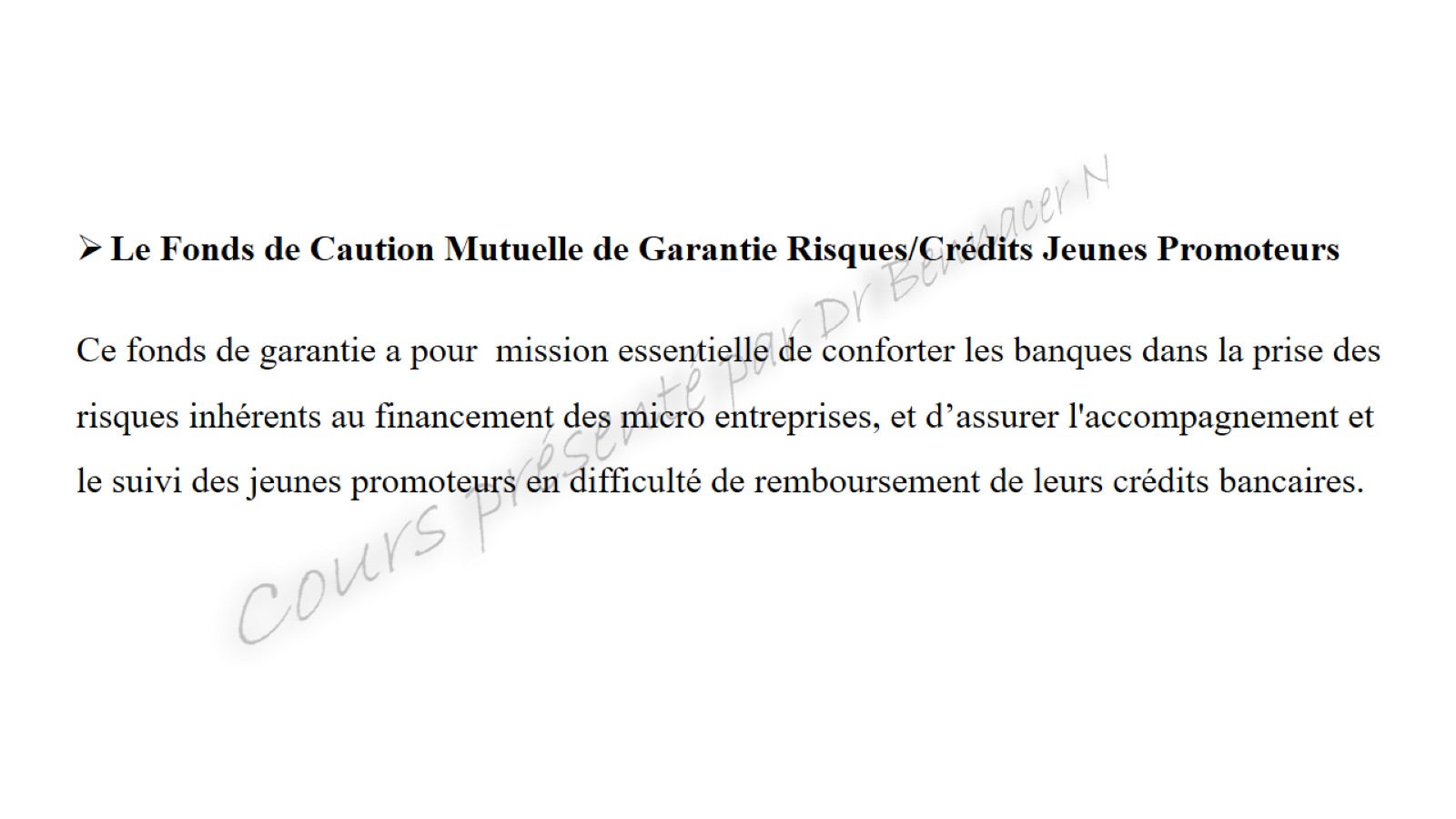 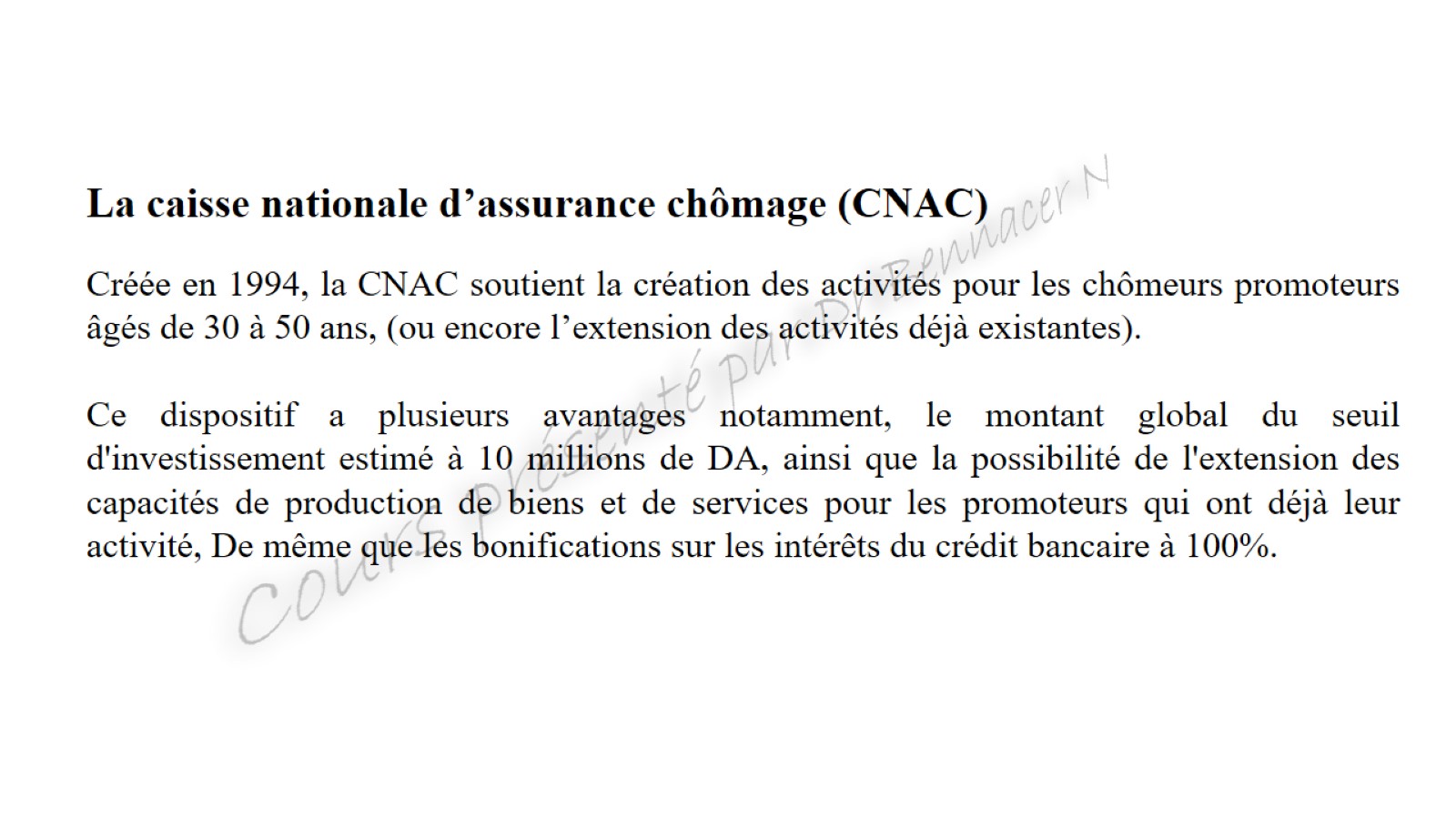 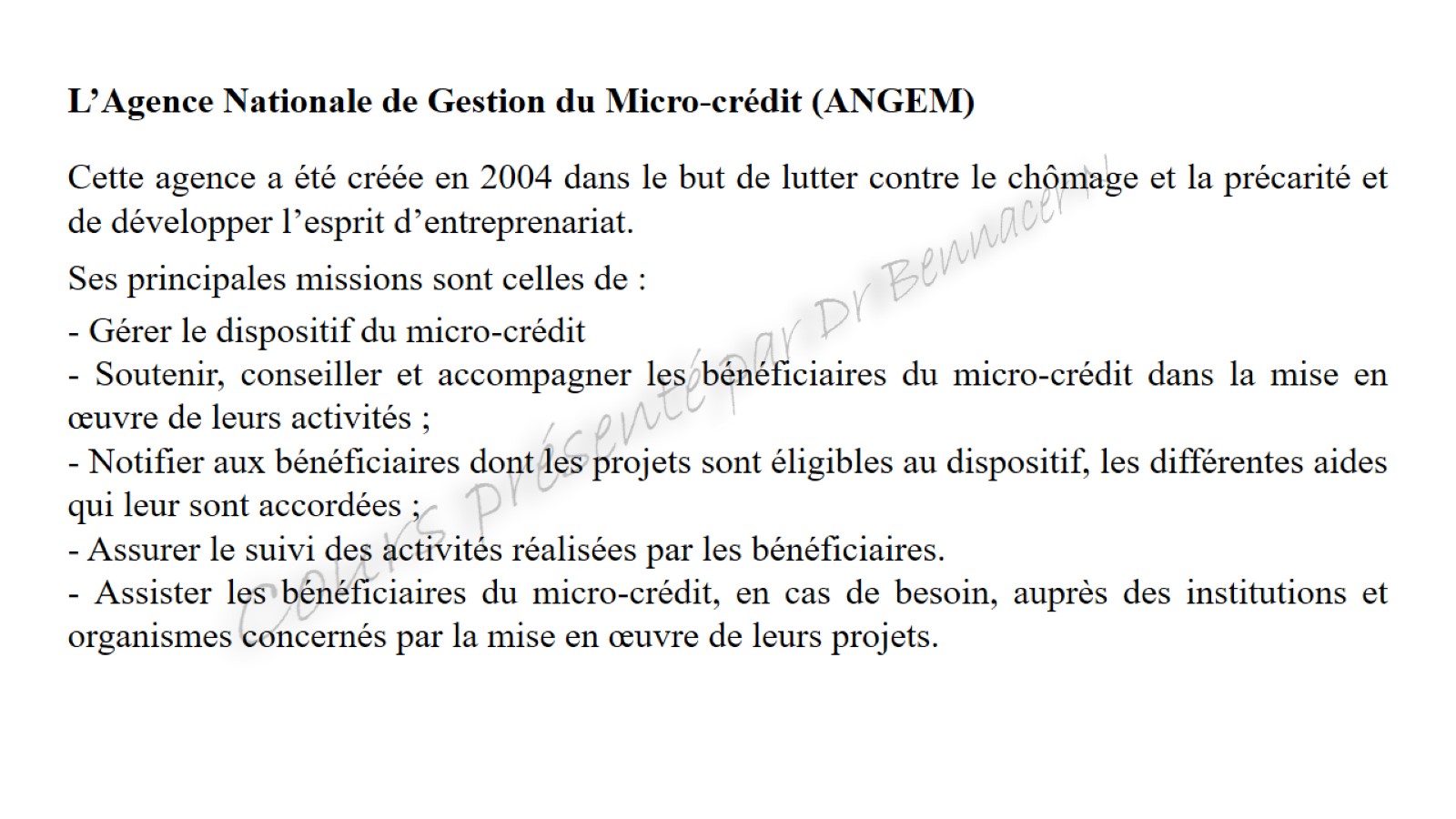 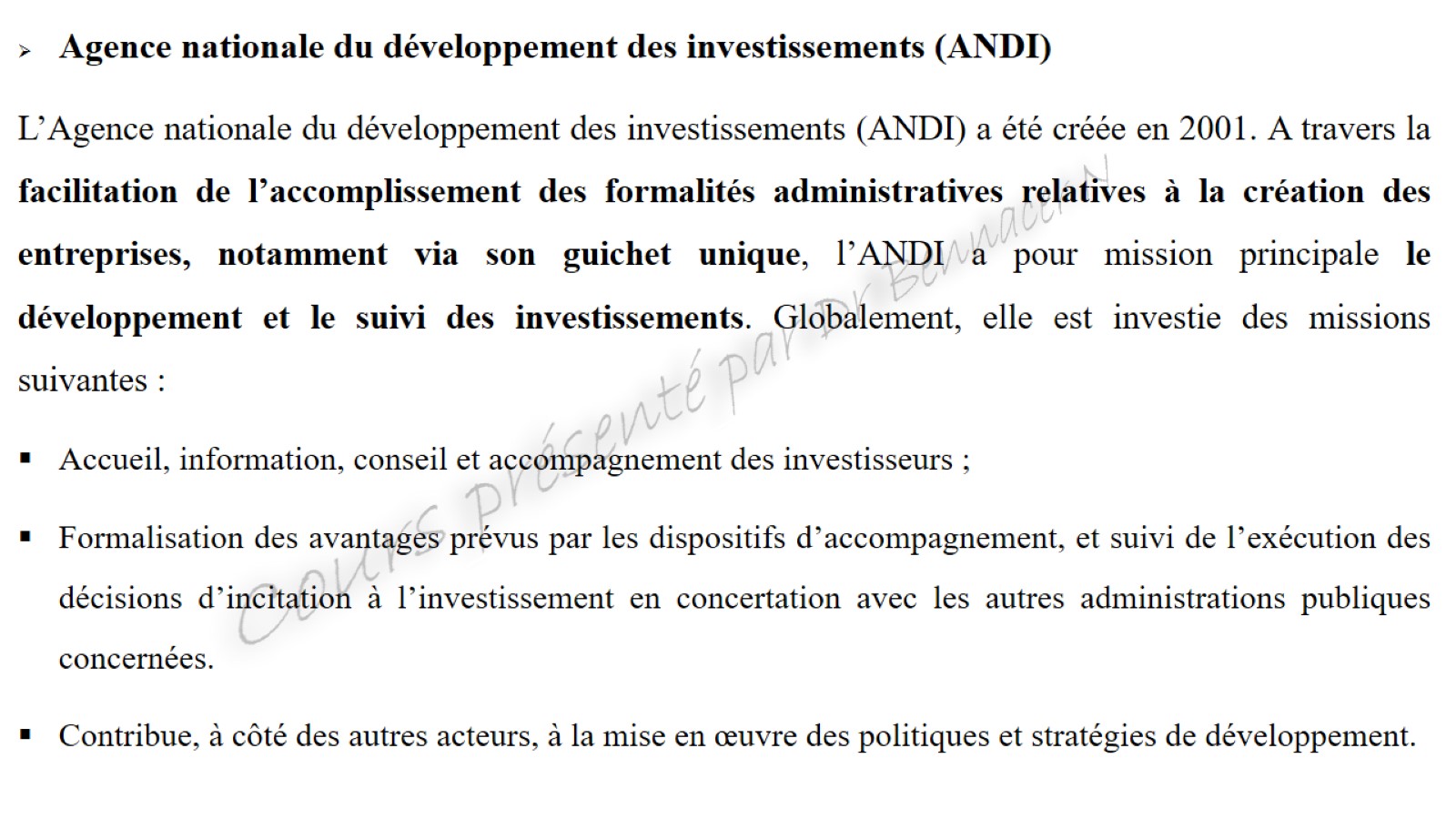 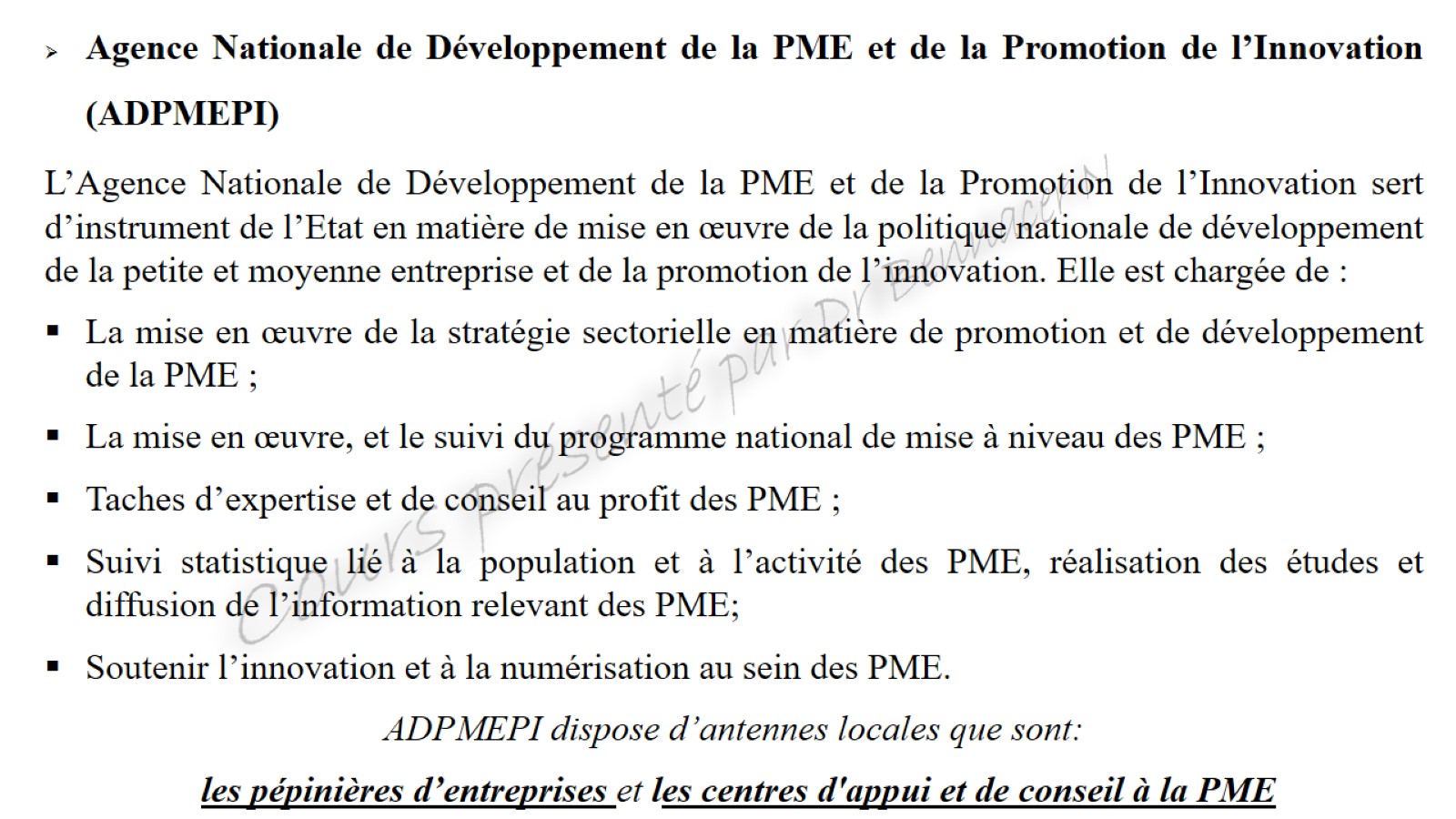 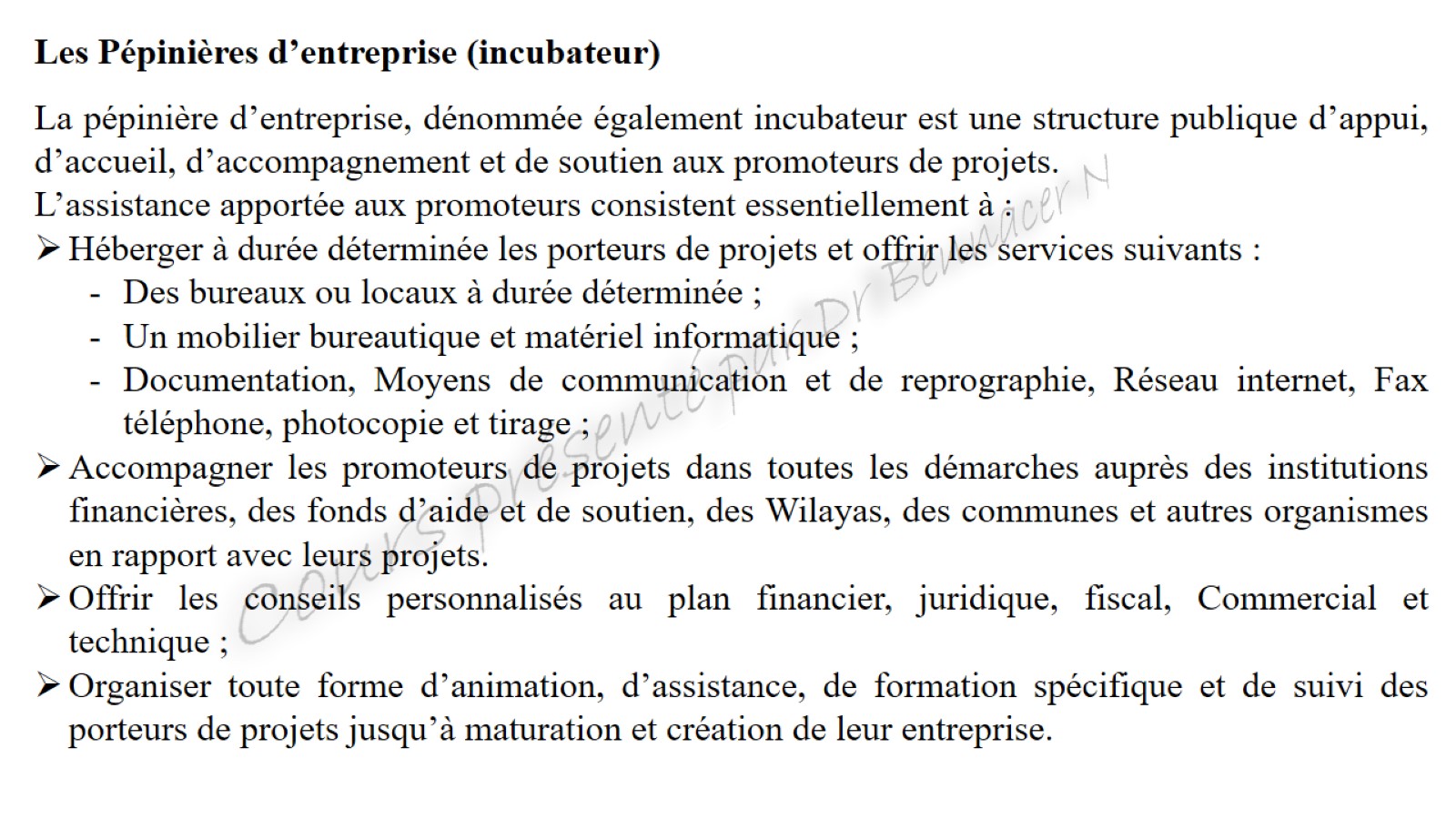 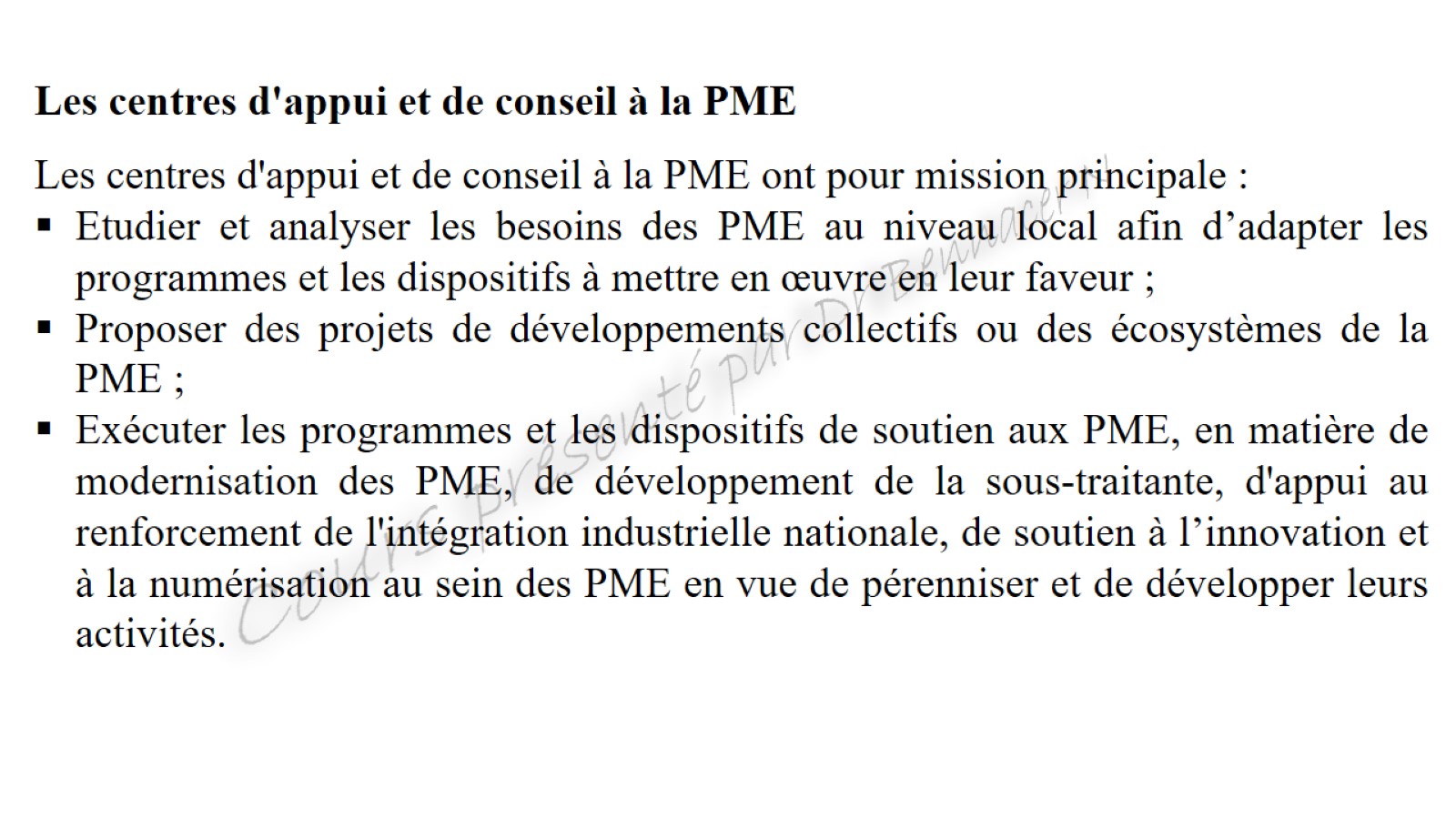 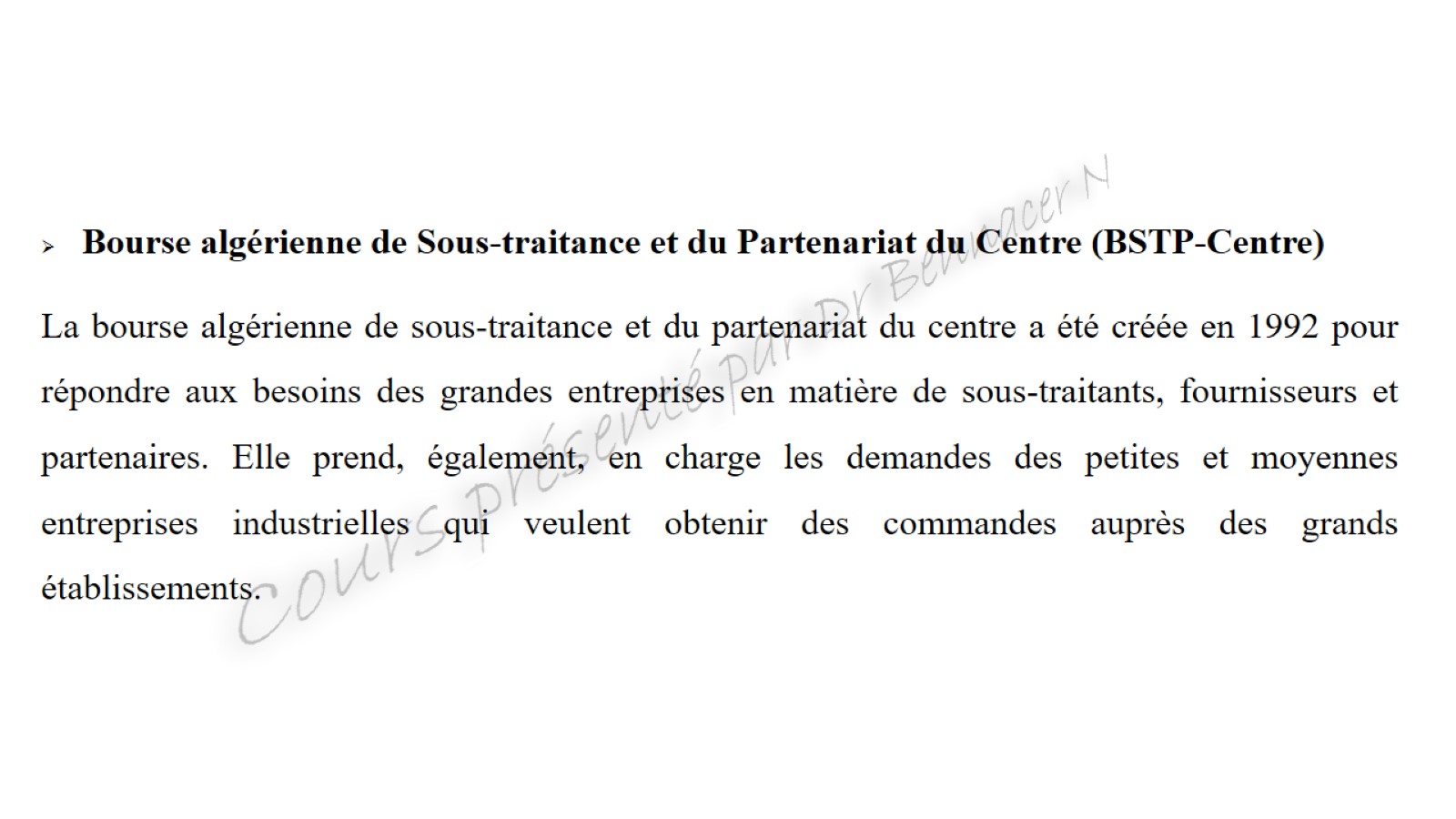 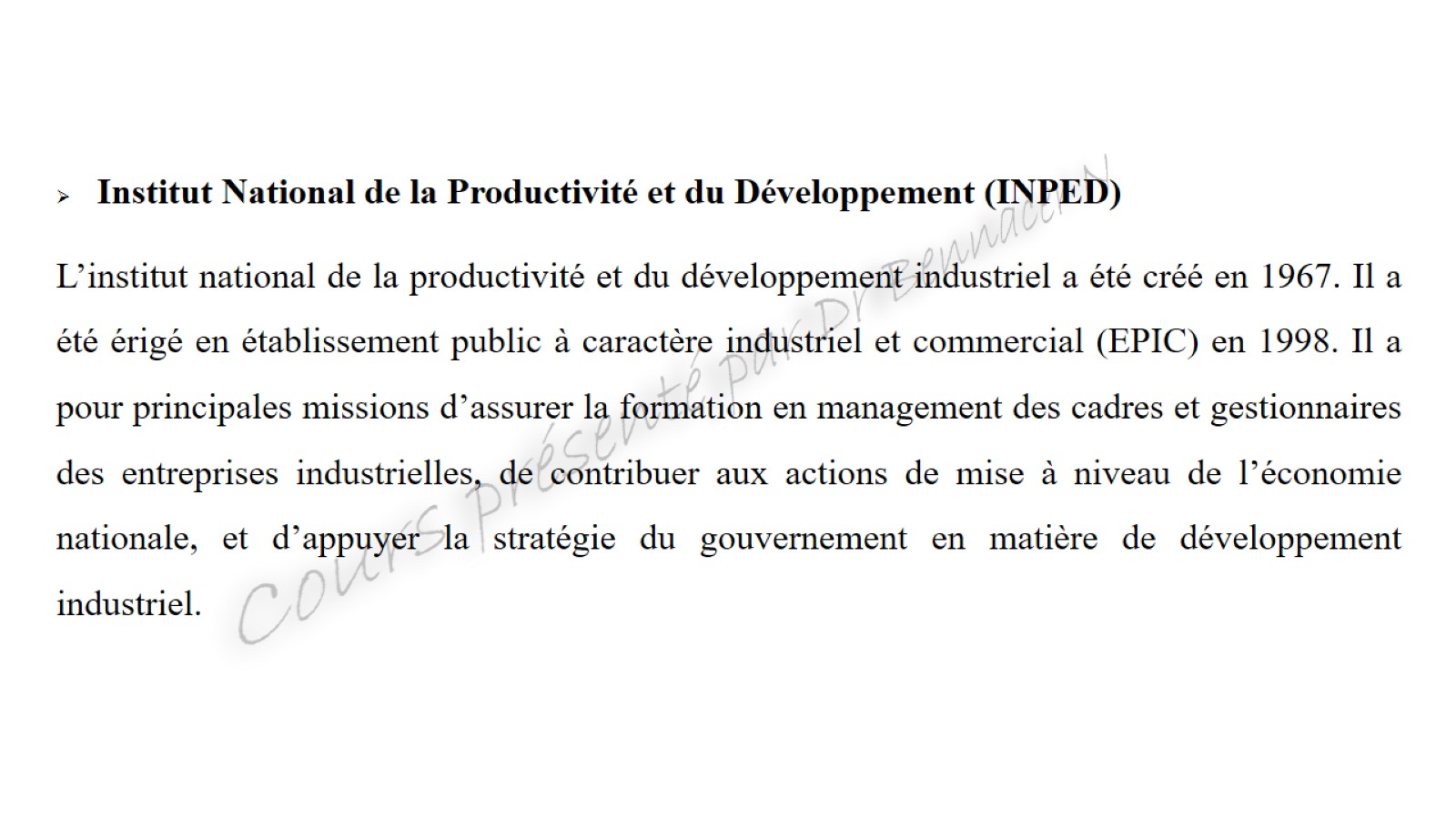 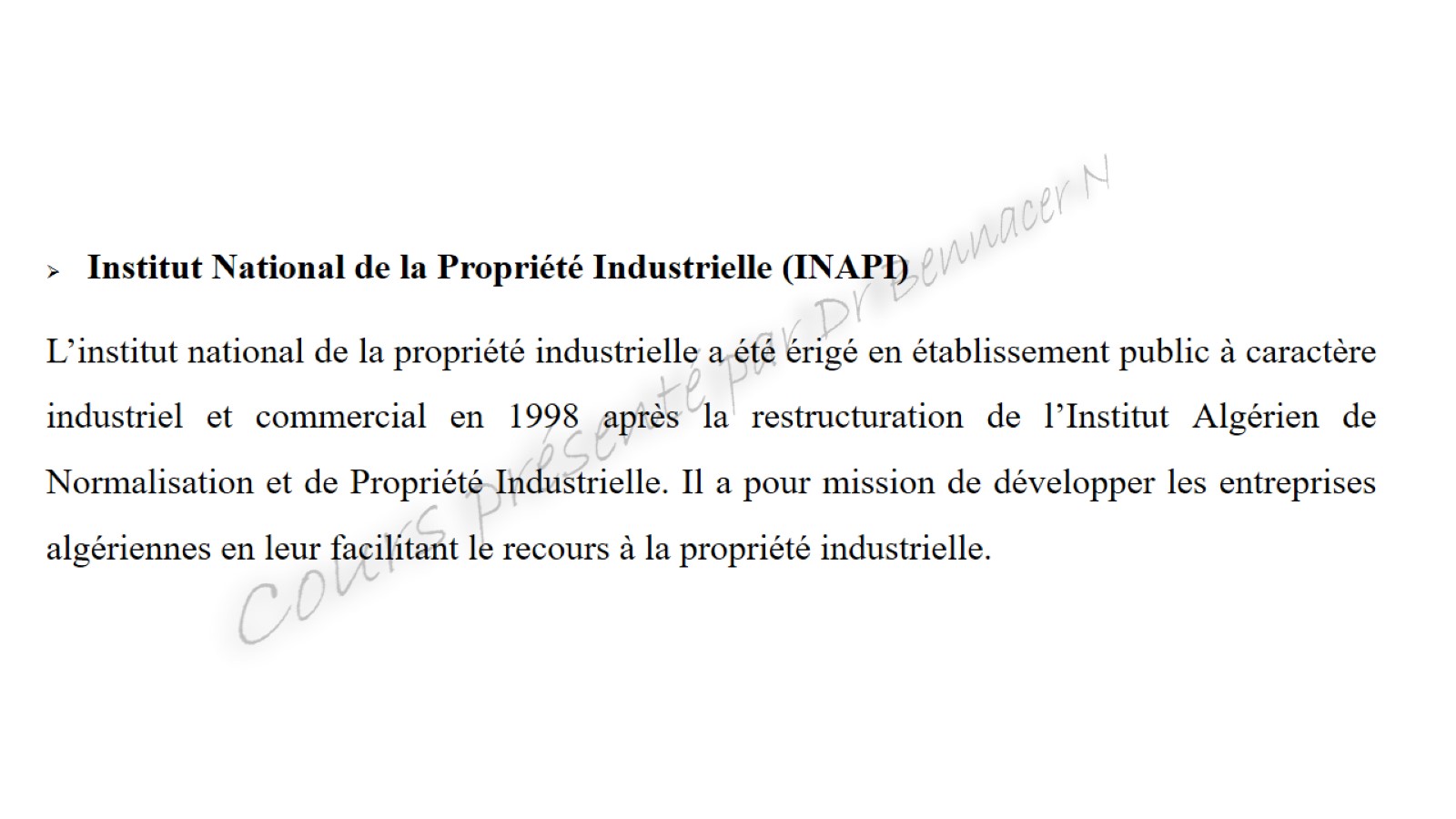 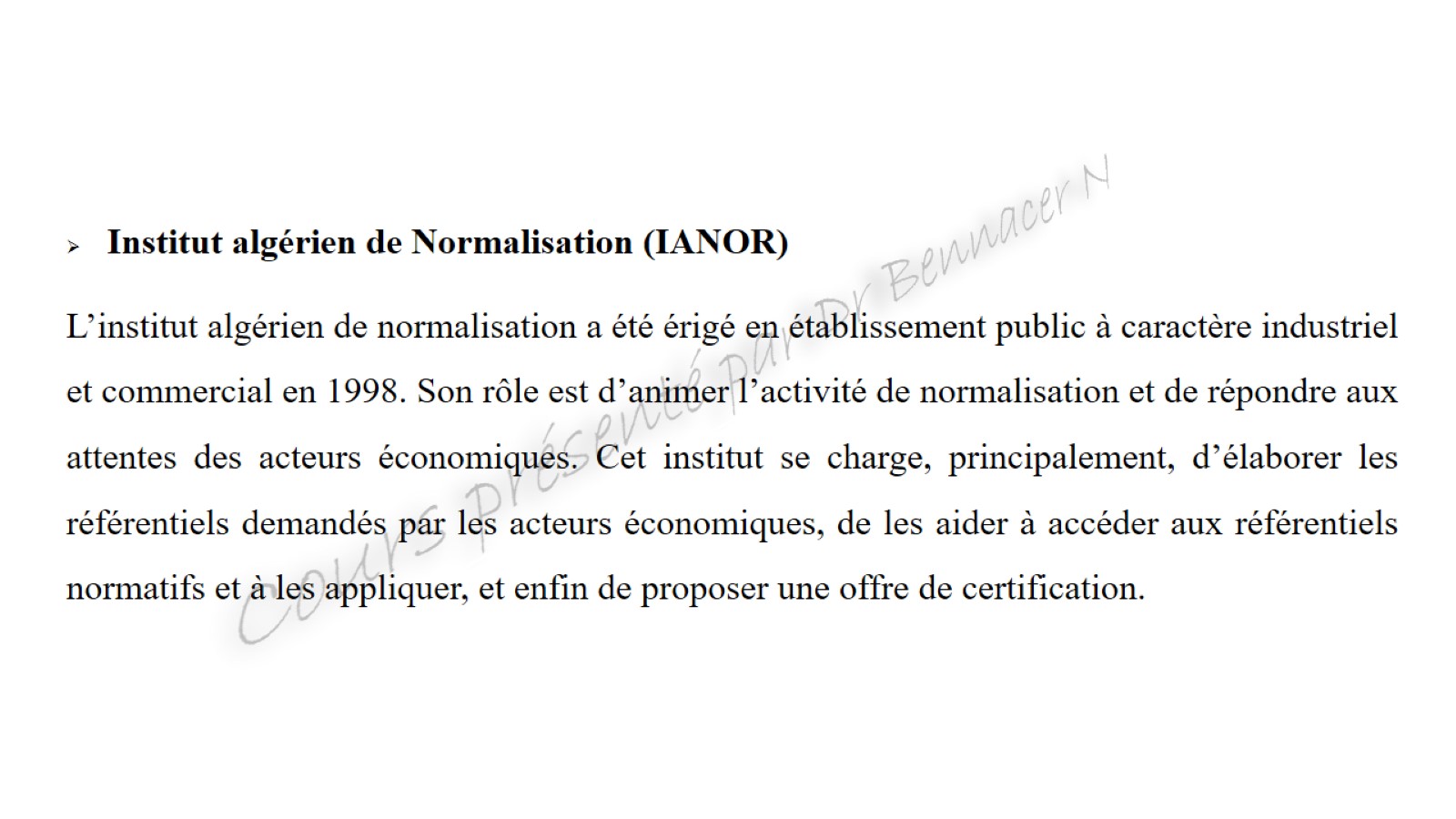 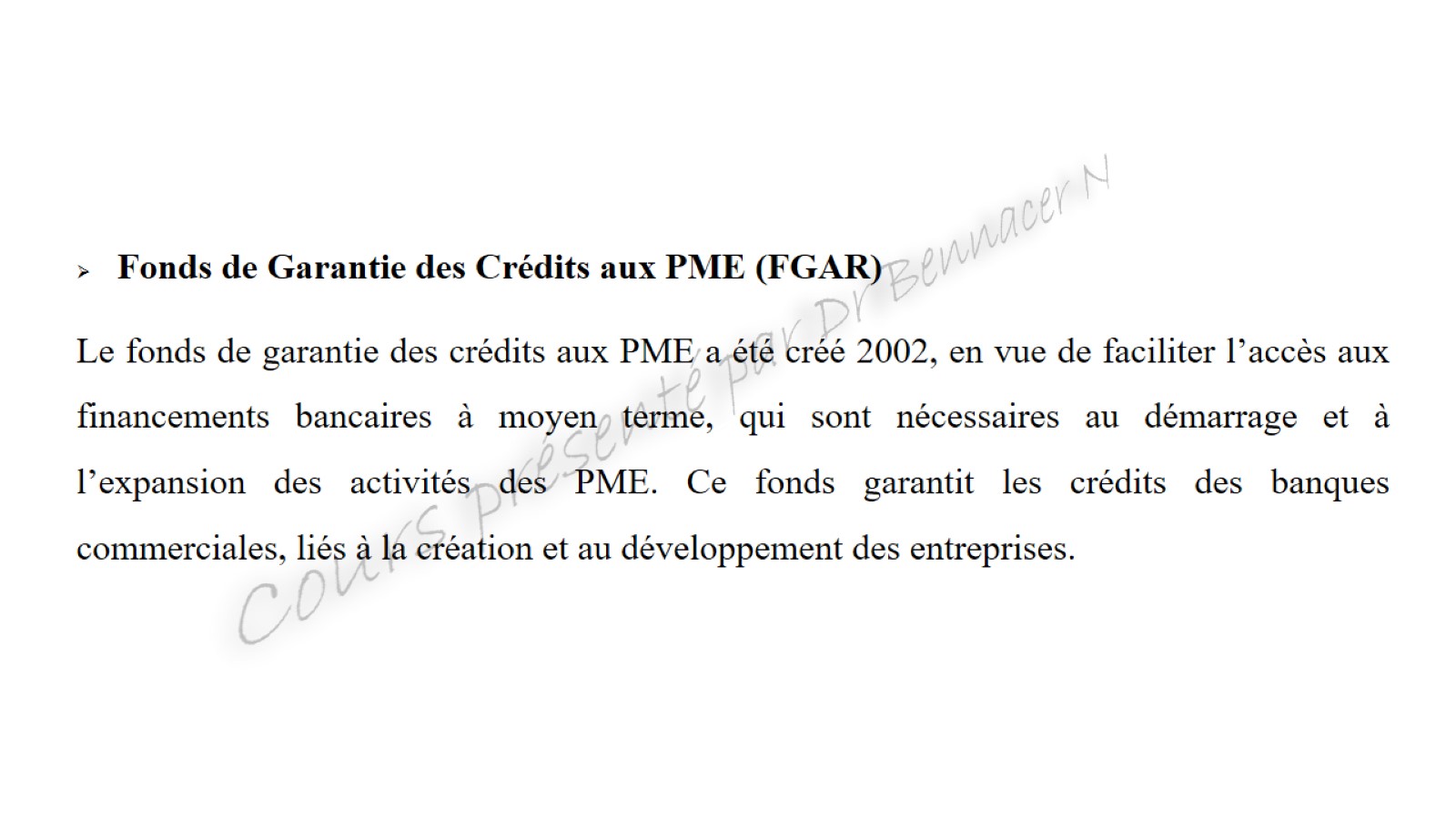 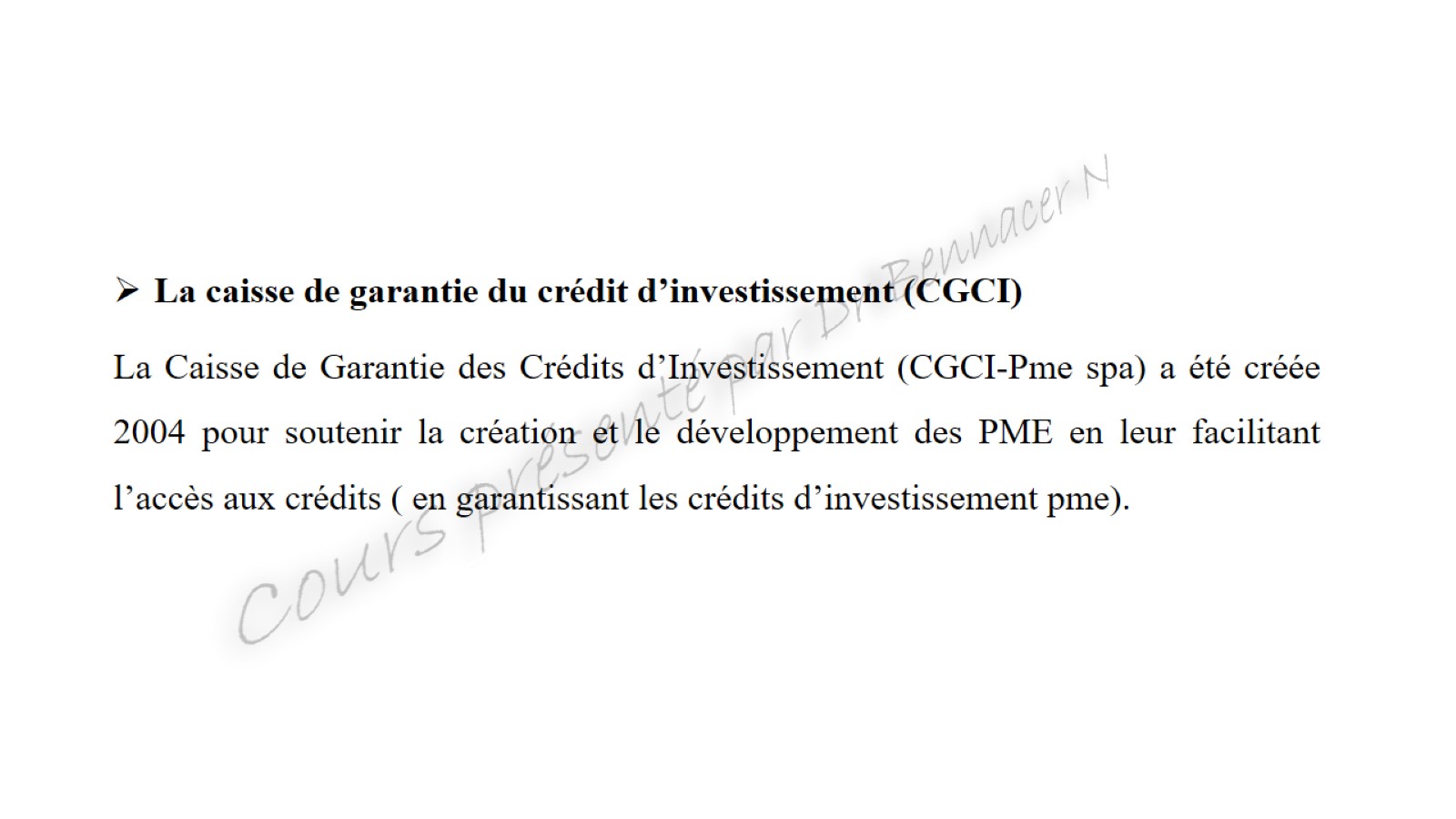 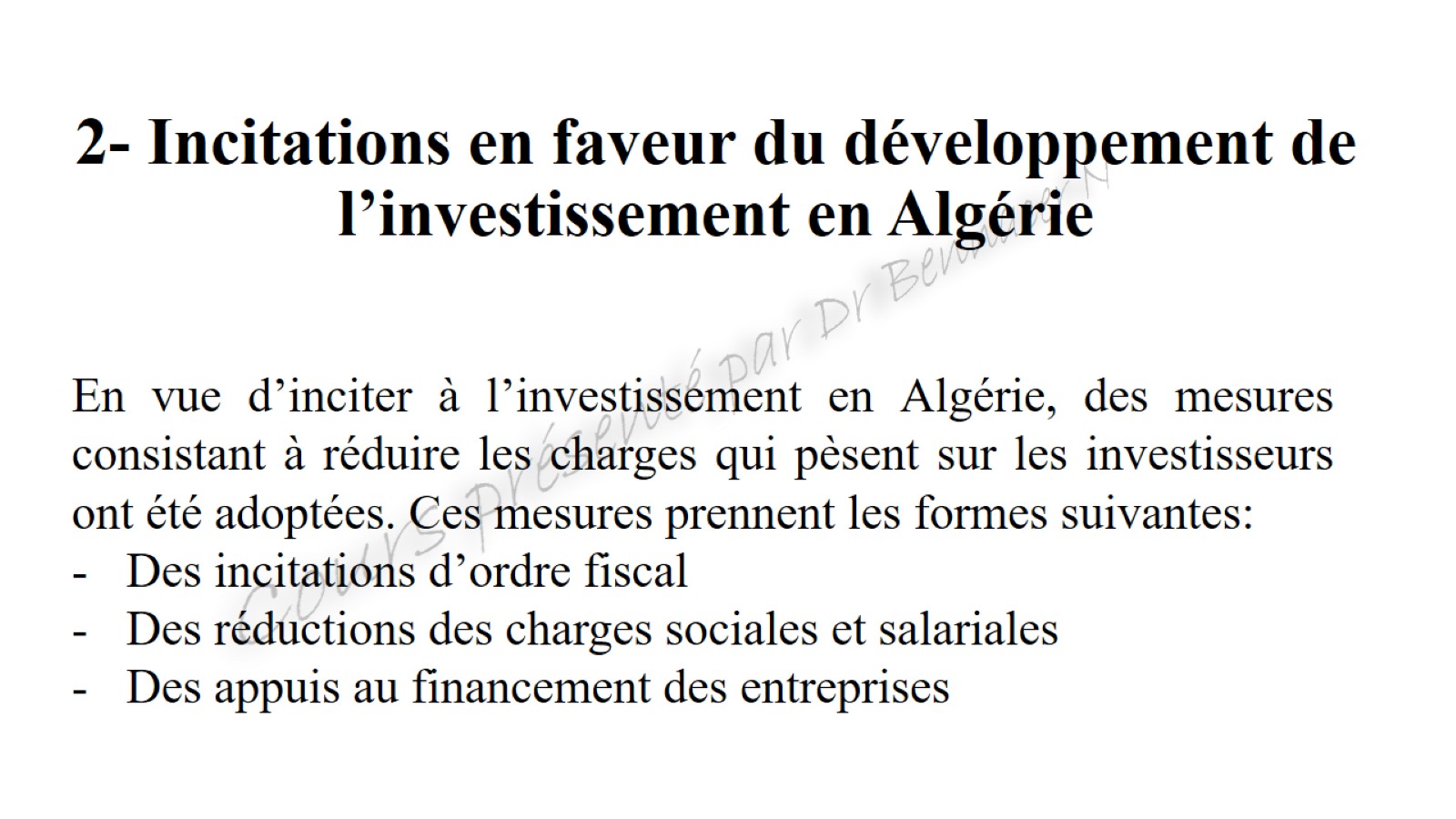 2- Incitations en faveur du développement de l’investissement en Algérie
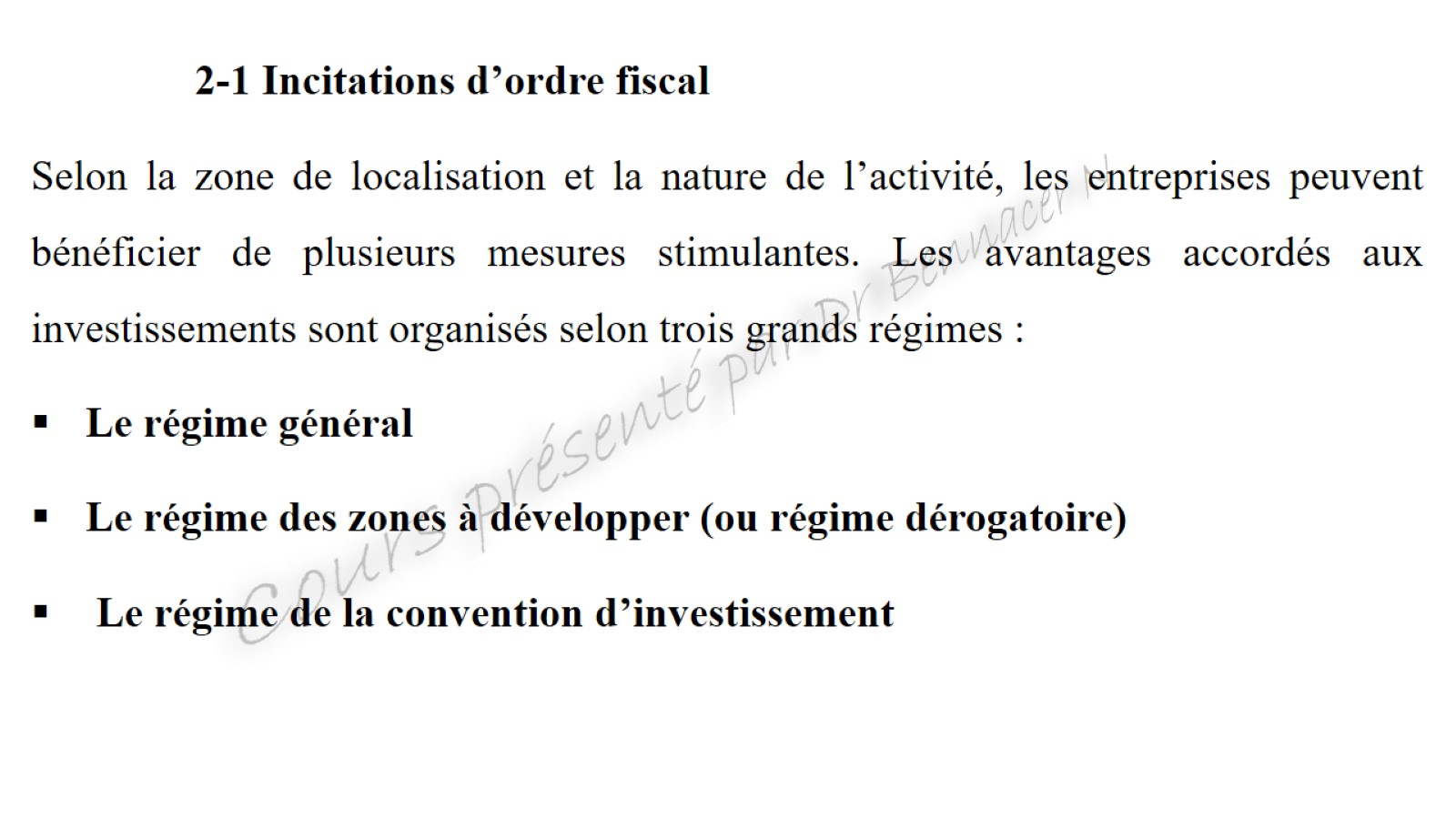 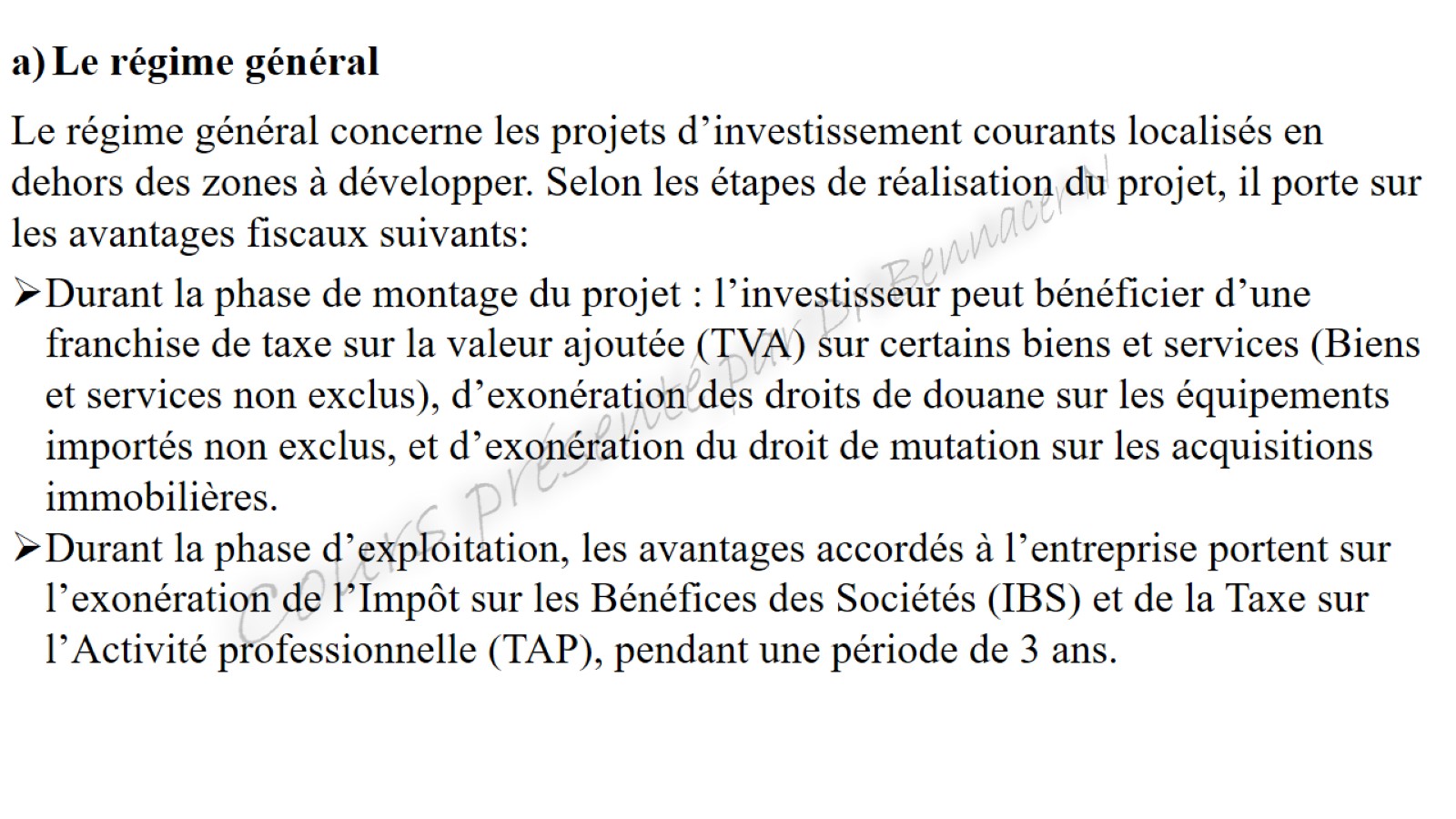 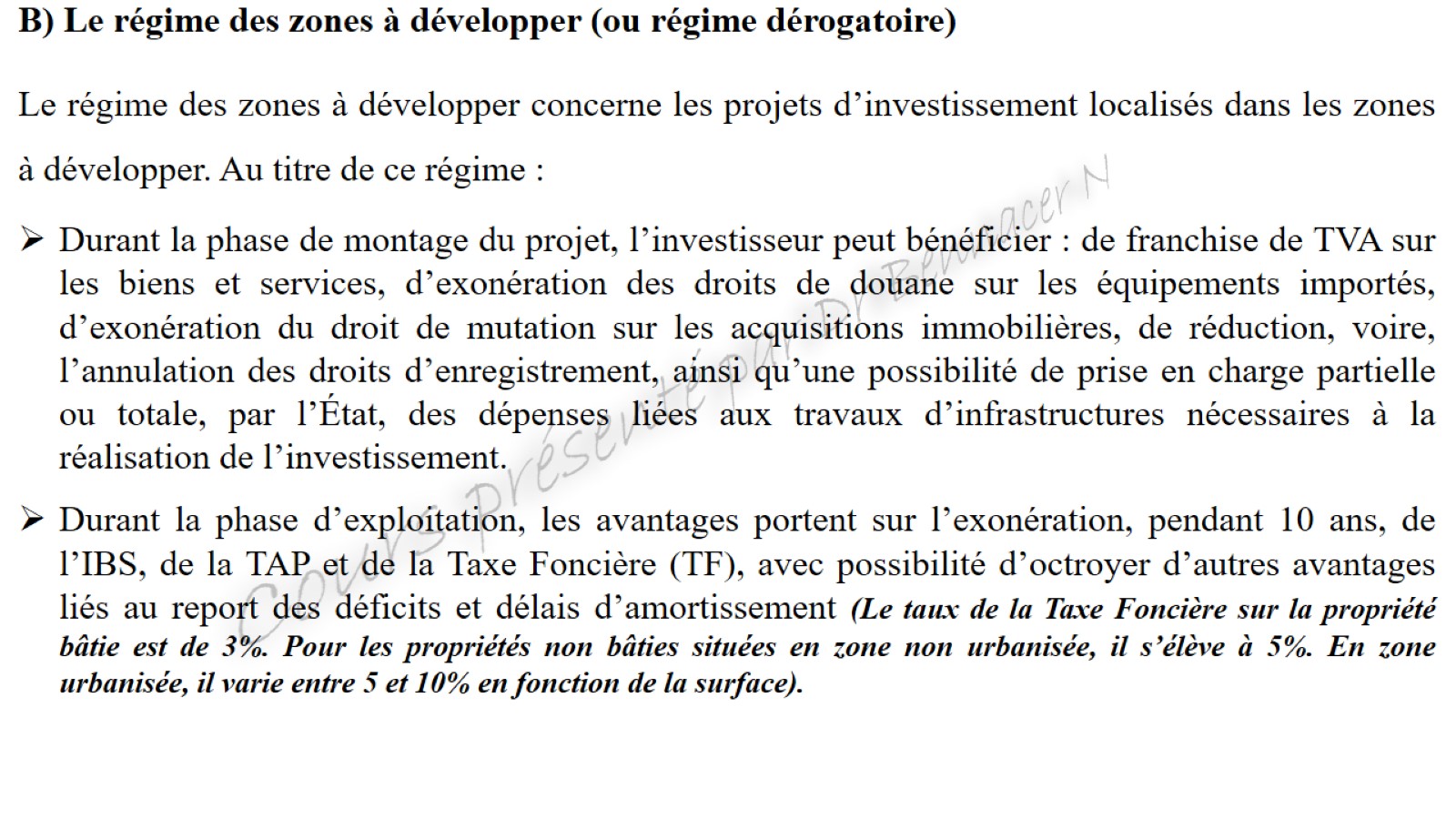 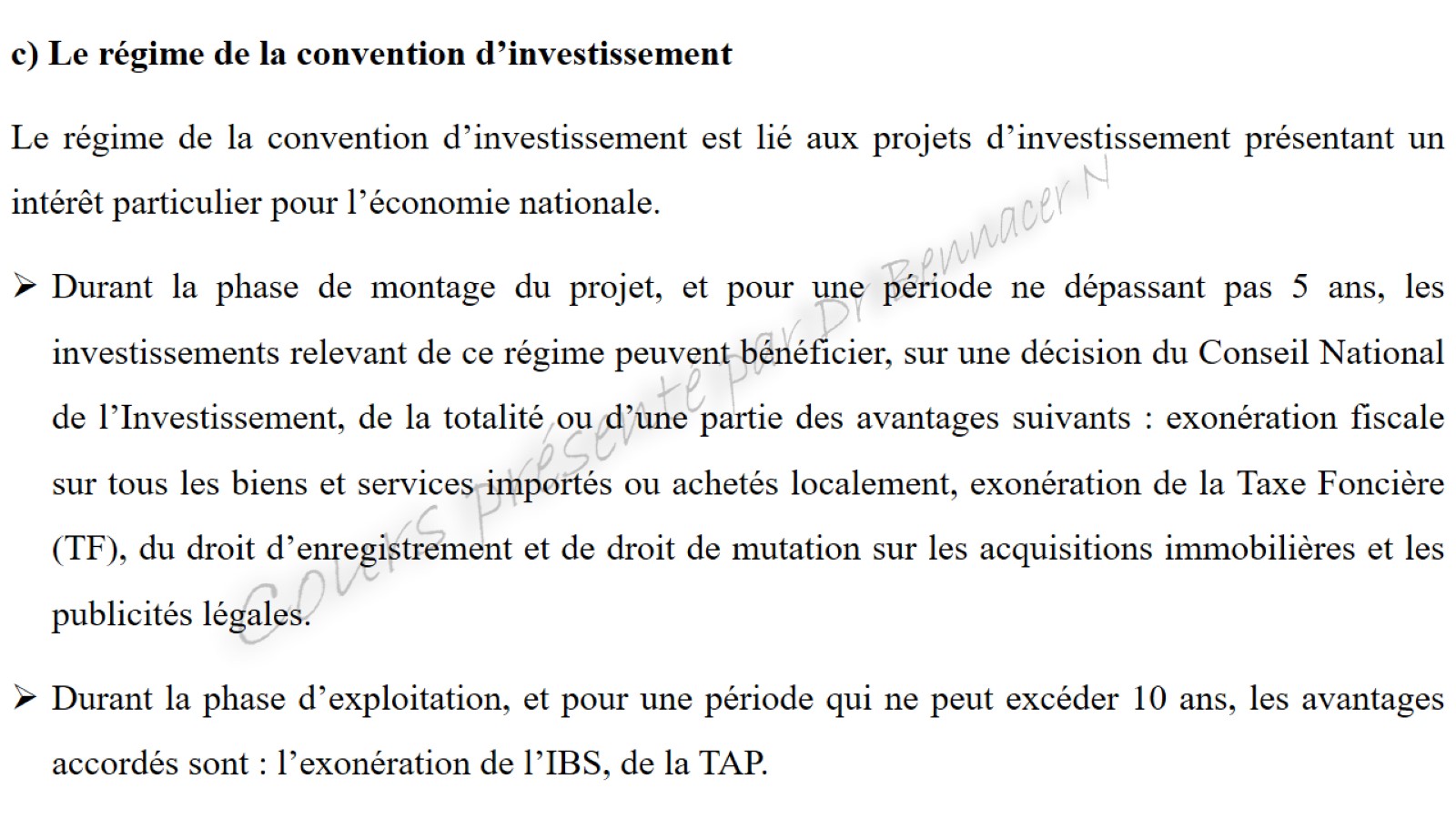 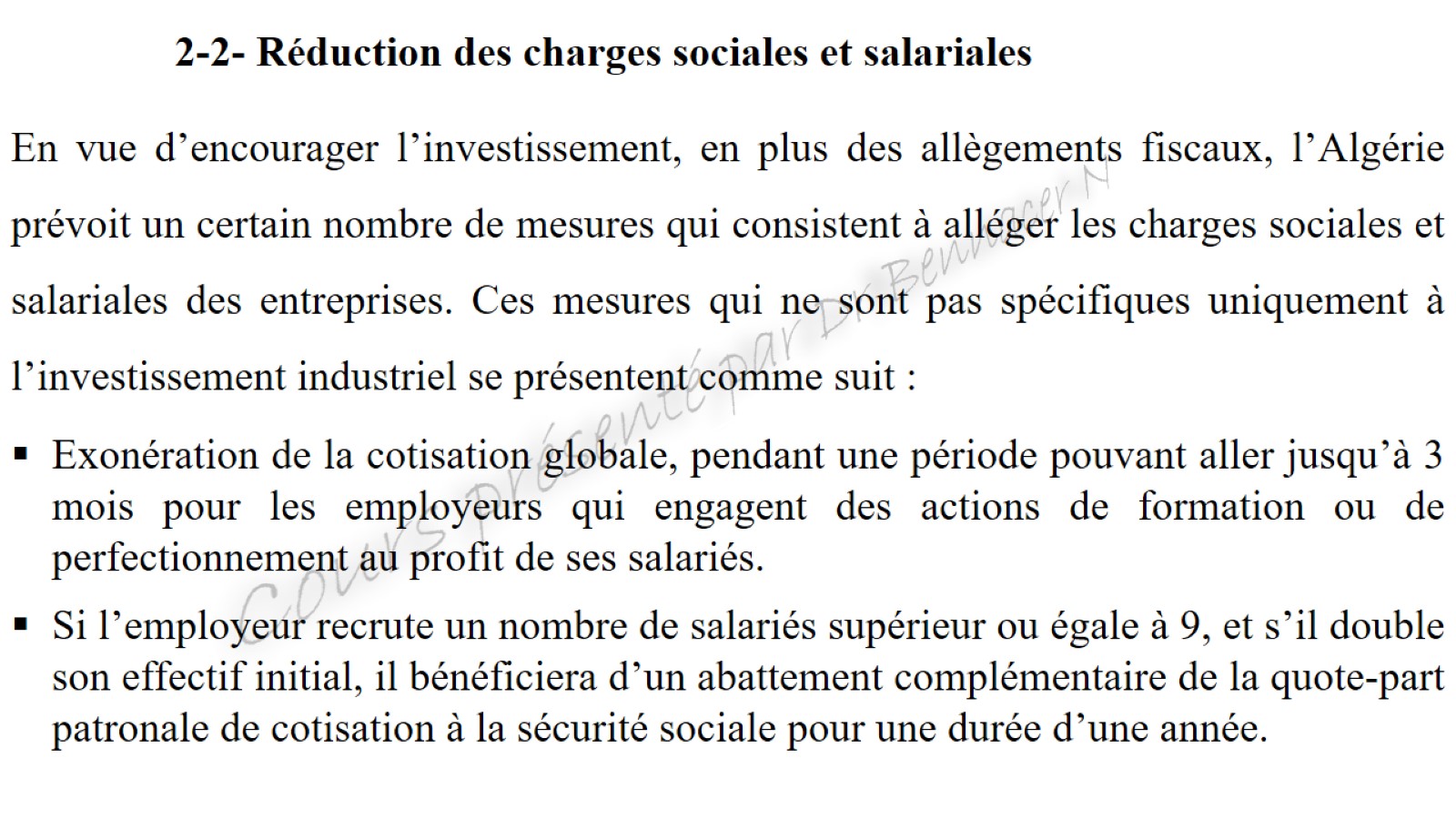 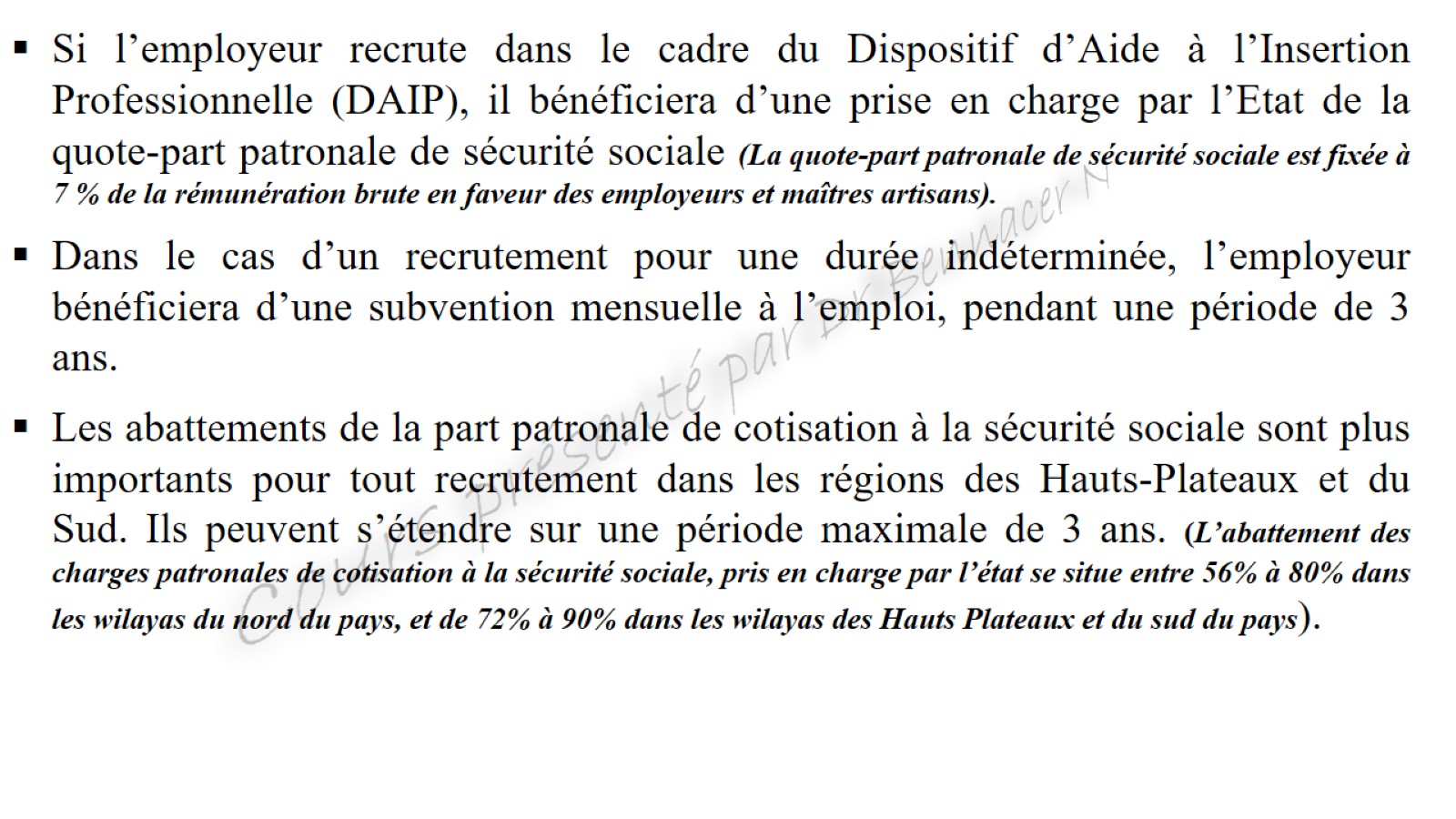 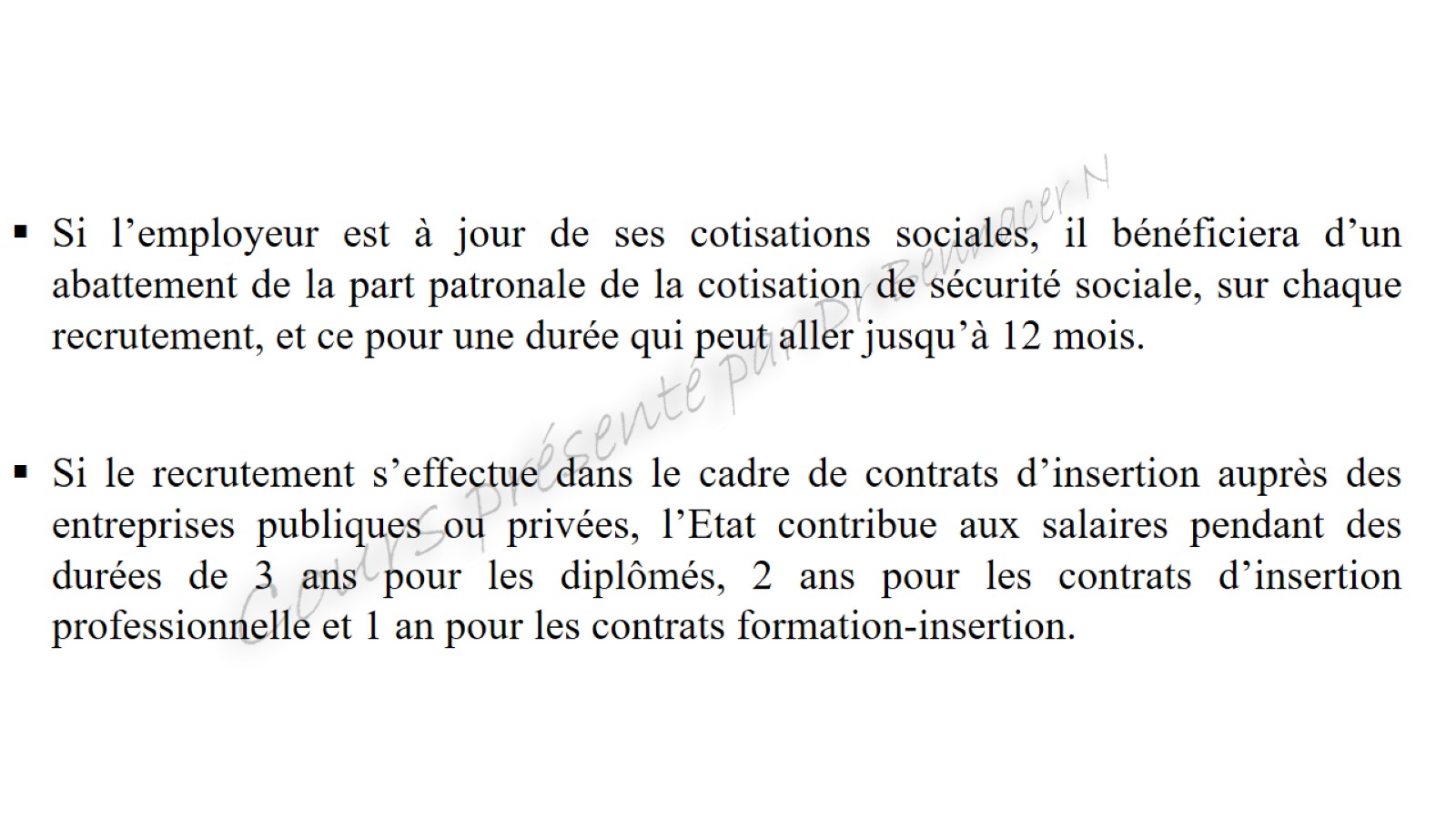 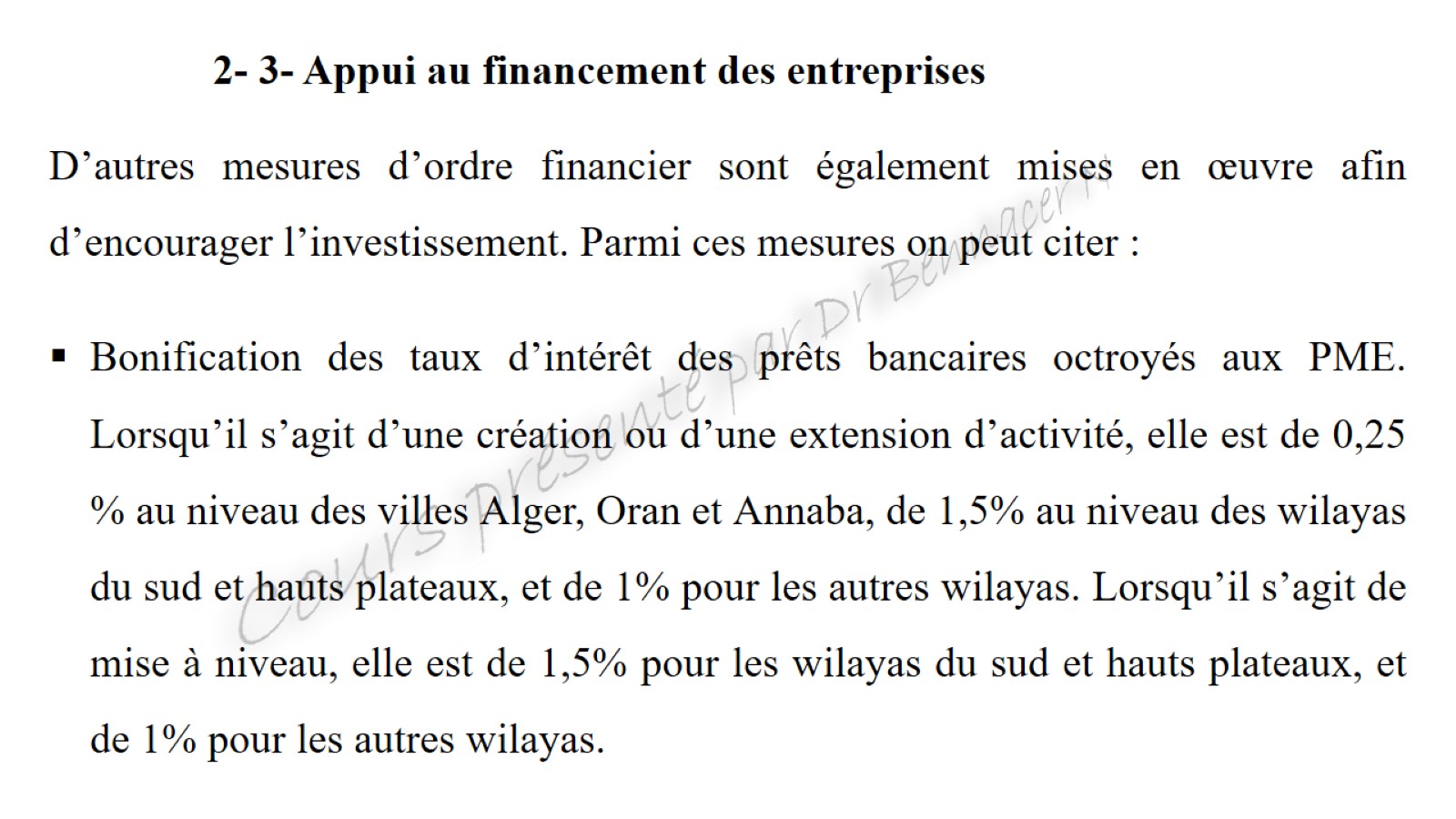 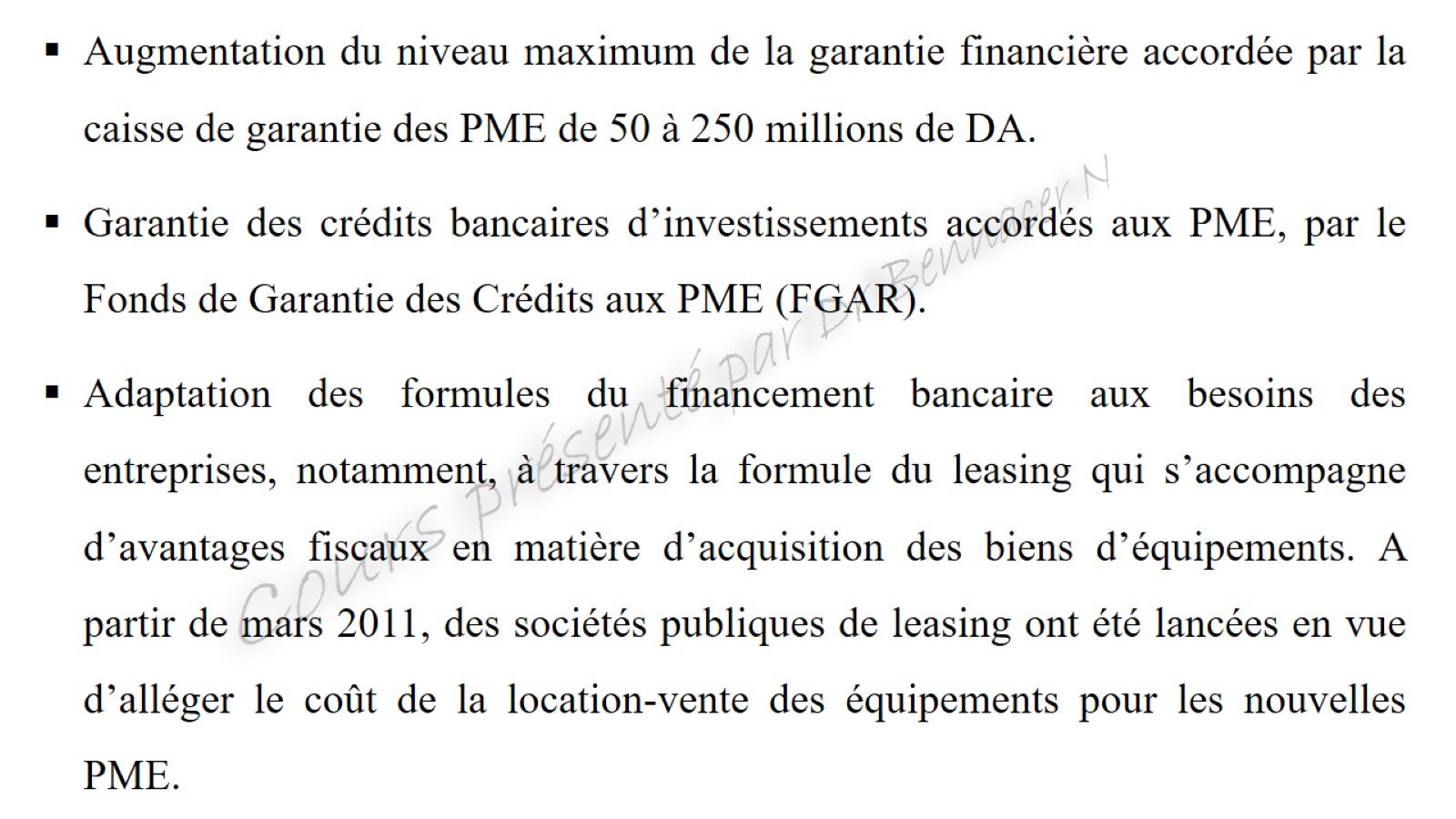 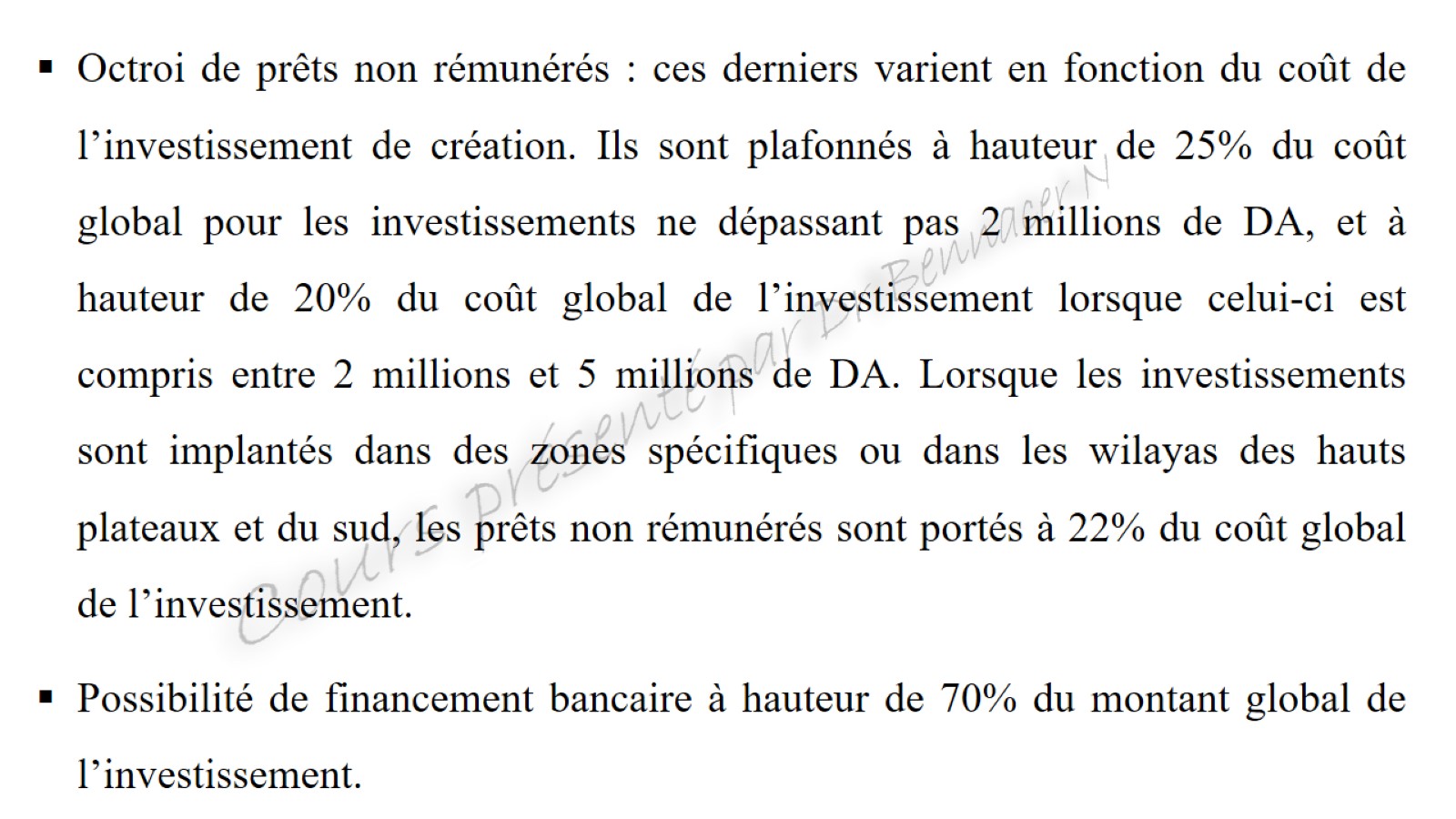 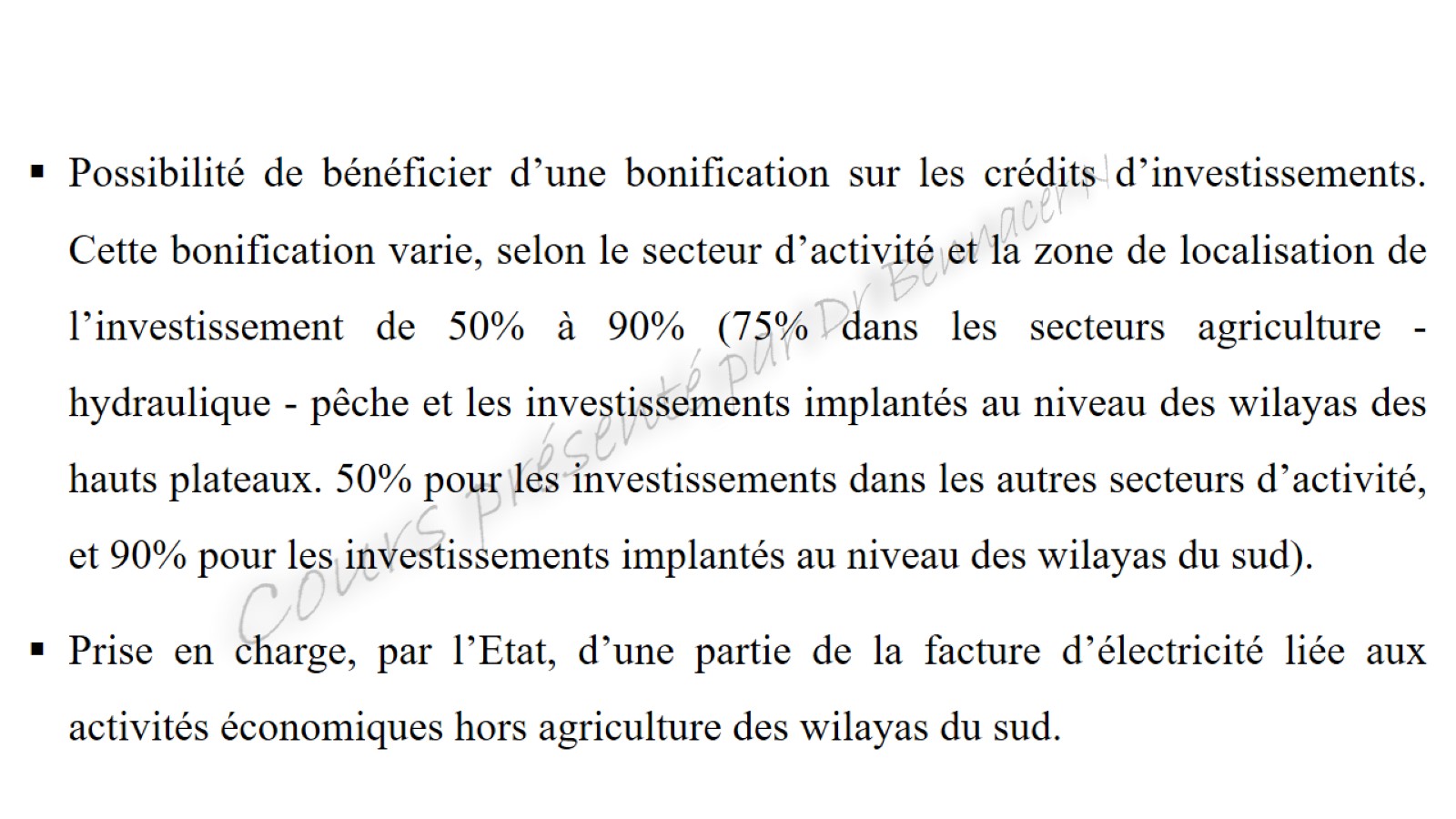 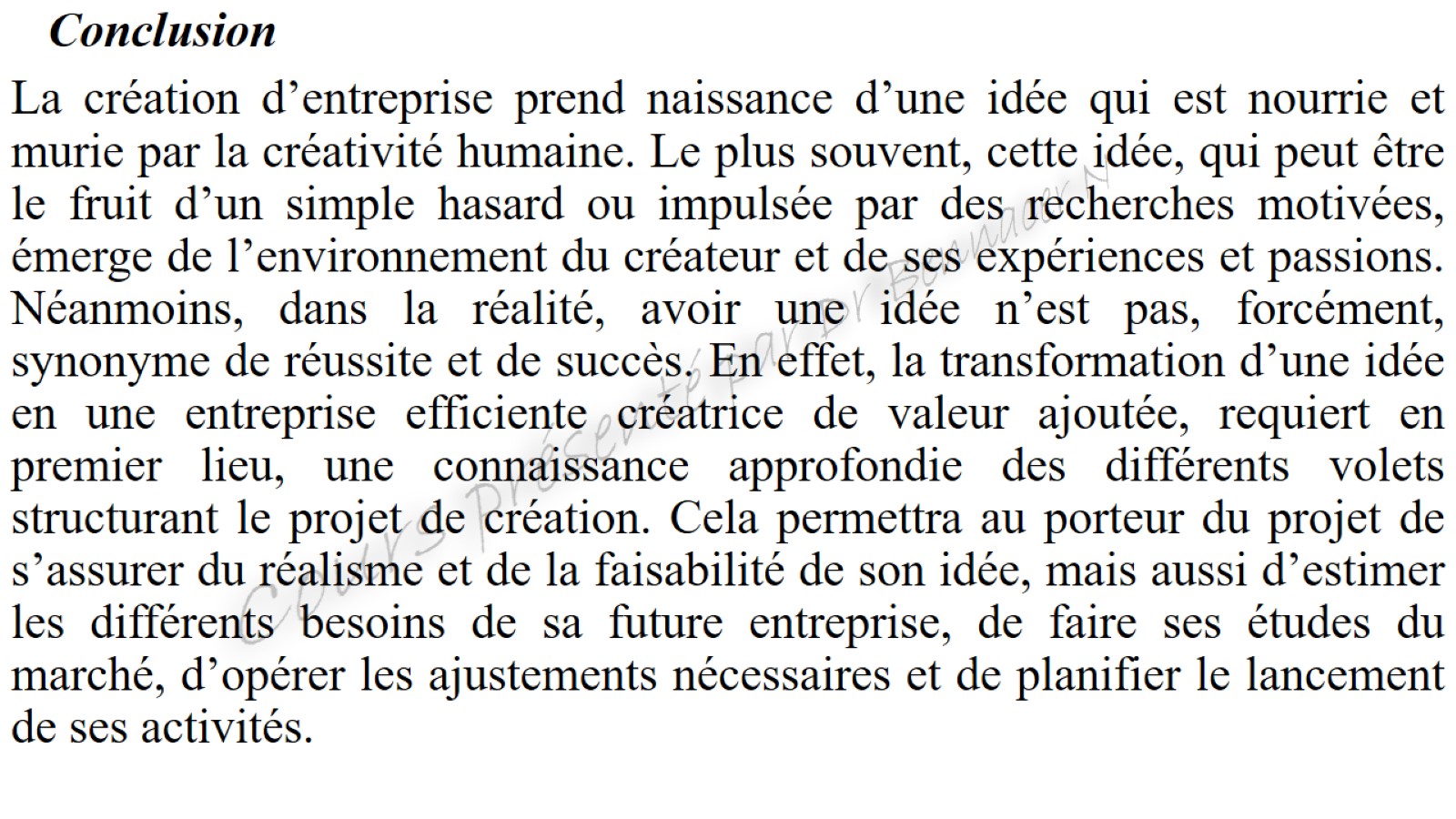 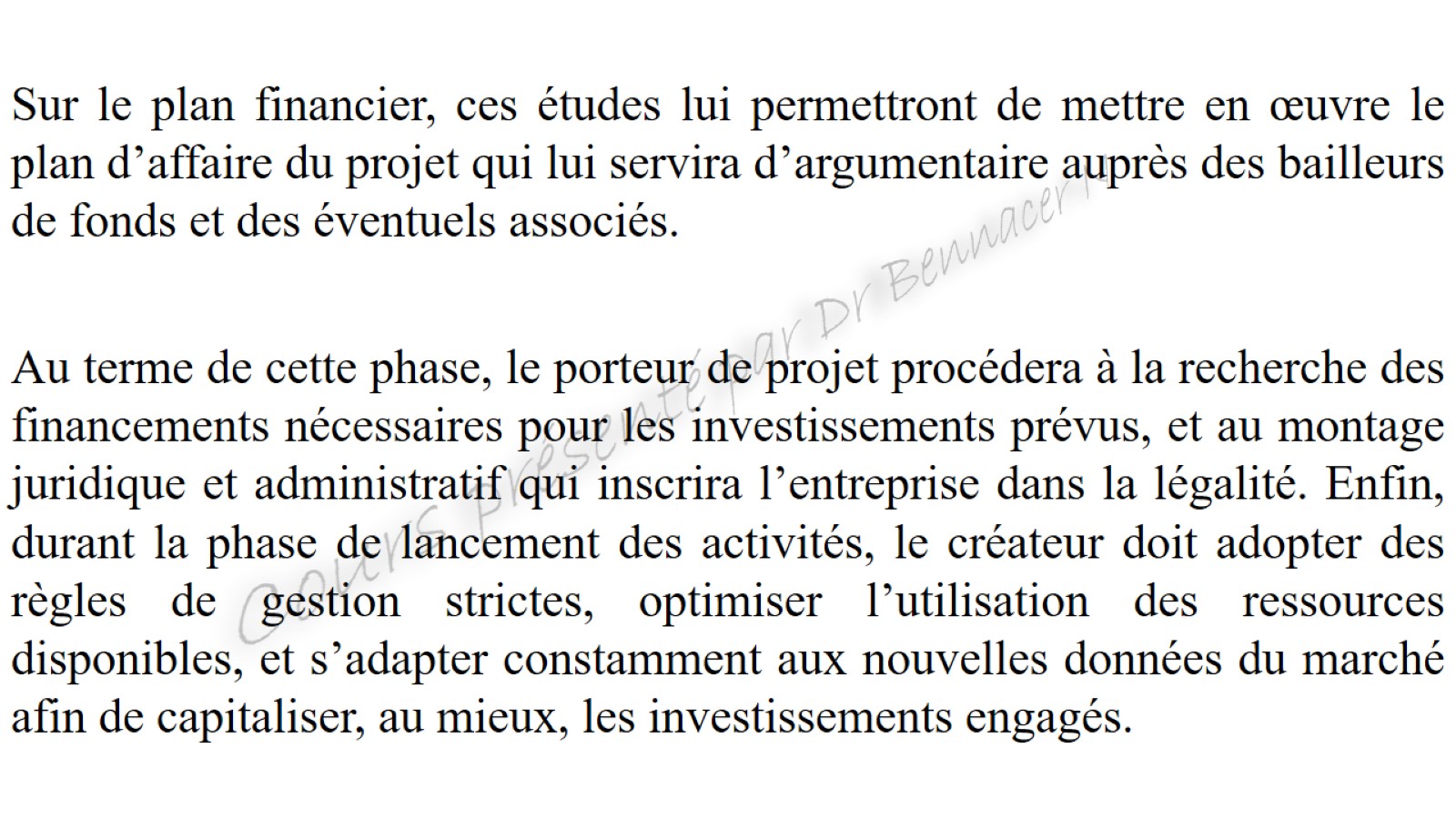